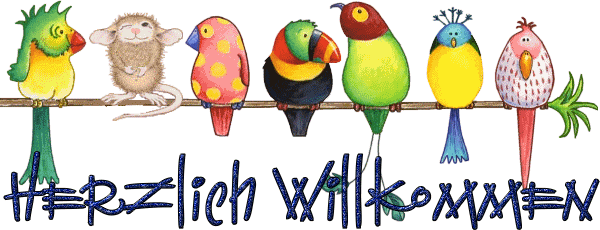 in der Städtischen Realschule für Mädchen
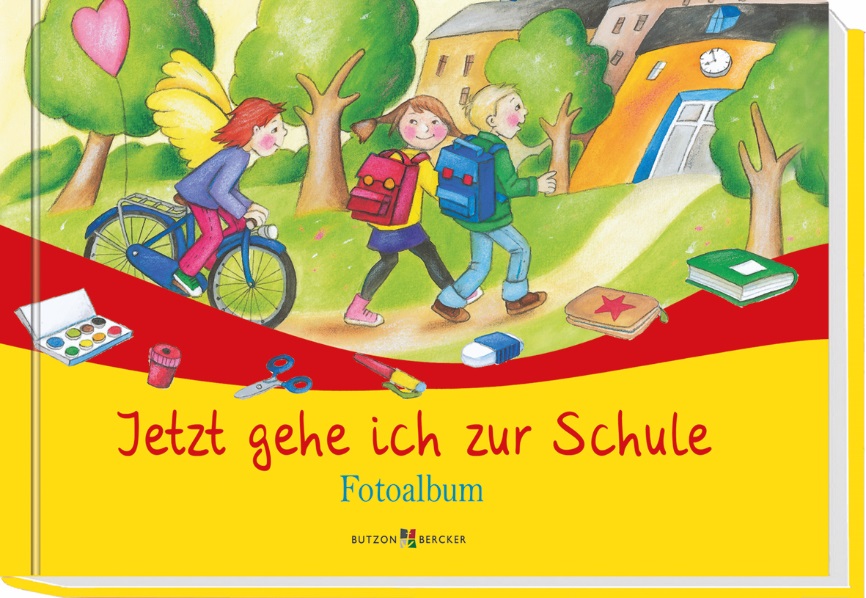 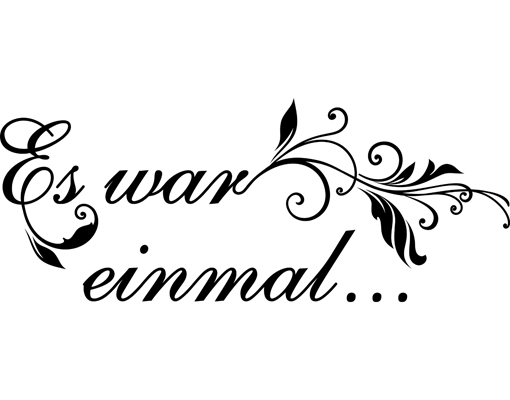 vor nunmehr 4 Jahren
Liebe Schülerinnen, dies erwartet DICH an der Mädchenrealschule
Bläserklassen 5 – 6
Ganztagesklasse
Förderunterricht Legasthenie
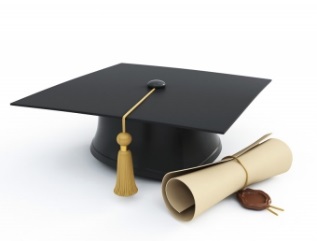 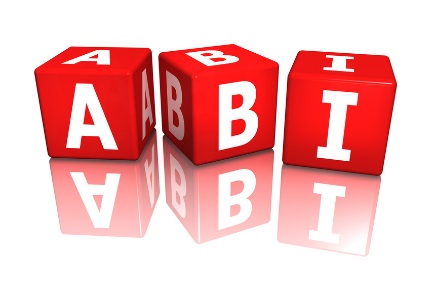 Die Realschule vermittelt eine erweiterte Allgemeinbildung und unterstützt die Schülerinnen und Schüler bei der beruflichen Orientierung.
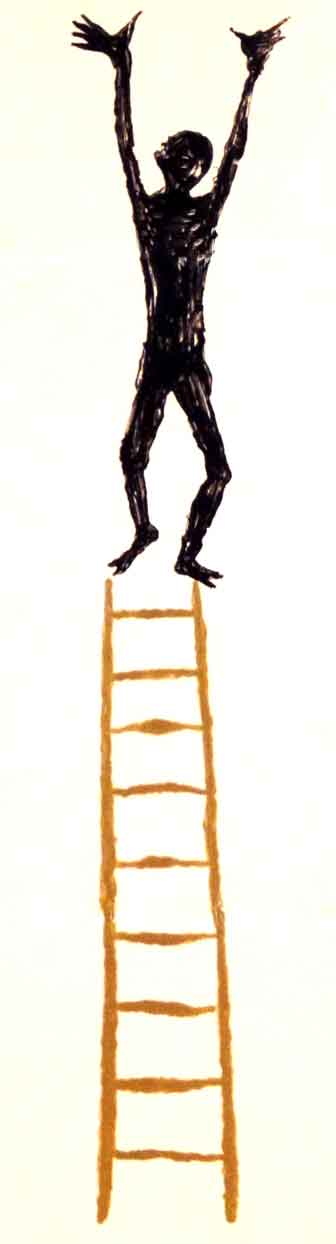 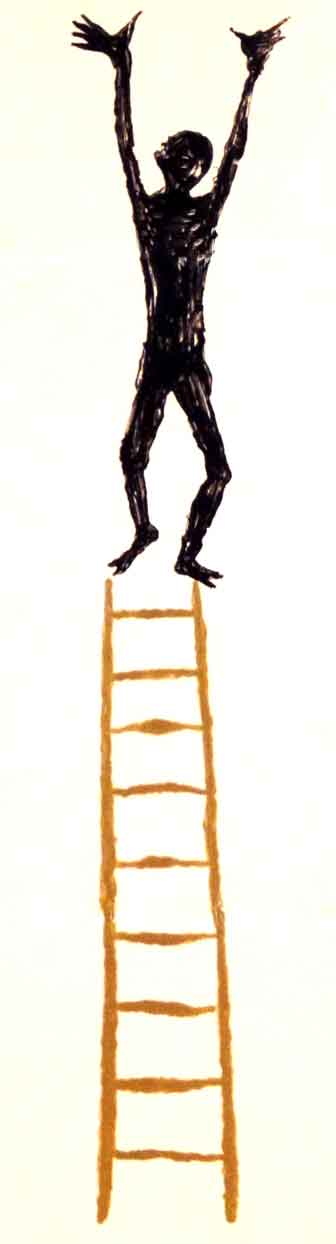 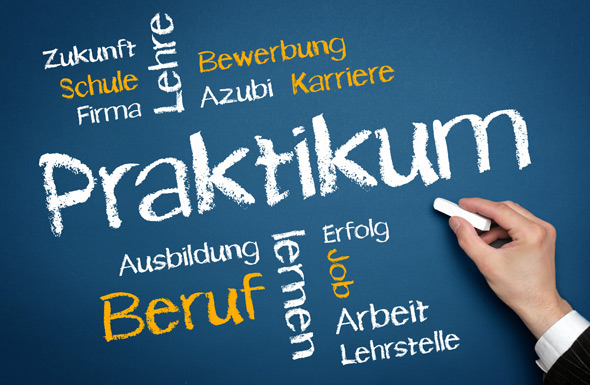 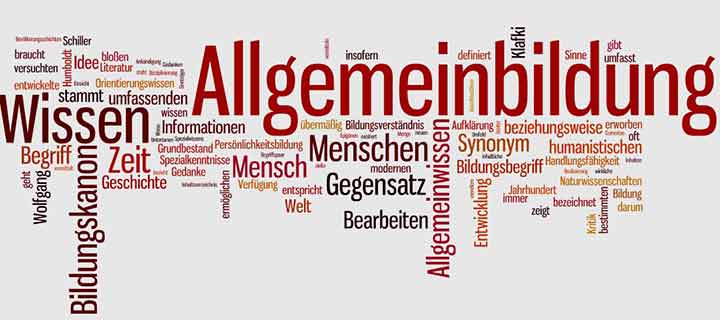 Das Unterrichtsangebot
Wahl-pflicht-
fächer-gruppe
I
Wahl-pflicht-
fächer-gruppe
II
Wahl-pflicht-
fächer-gruppe
III a
Wahl-pflicht-
fächer-gruppe
III a
Wahl-pflicht-
fächer-gruppe
III b
Mathema-tisch-naturwissen-schaftlich
-Fremdsprach-lich
Französisch
Wirtschaft-lich/kauf-männisch
musisch-gestaltend/ hauswirt-schaftlich/ sozial
Fremdsprach-lich 
Spanisch
Mathematik/Physik
Chemie, IT  mit CAD
BwR
IT
FranzösischBwR
SpanischBwR
Musik
Realschulabschluss
10
9
8
7
6
5
Basisunterricht – vertiefte Allgemeinbildung
Rel/Eth, D, M, E, G, Ek, Bio, Sp, musische Bildung, diff. Sport
Eignung für die
Haupt-/Mittel-schule
Realschule
Elternentscheidung
bestanden mit mindestens 1 x 3 und 1 x 4
nicht bestanden aber 2 x 4
nicht be-standen
Probeunterricht in D, Man der Realschule
Ø bis 2,66(D,M,HSU)
Ø ab 3,00
G r u n d s c h u l e  4.  K l a s s e
Kein Abschluss ohne Anschluss
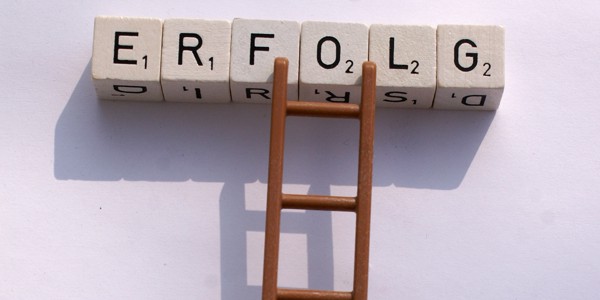 13
12
11
Fachoberschule
Mögliche Wege nach der Realschule
Universität
Fachhochschule
bestimmte Studiengänge
alle Studiengänge
Fach-akade-mien
Berufsoberschule
Mit zweiter Fremdsprache
Gymnasium
Berufs-fach-schule
Berufsausbildung
5 - 10
Realschule
Haupt-Mittel-schule
M-Zug.
Gym-nasium
Wirt-schafts-schule
Übertrittsmöglichkeiten (Auswahl)
5. Kl.
Realschule
(jeweils nächst höhere Jahrgangsstufe)
Geeignet mit 2,5 in D/M im
Jahreszeugnis
Notendurch-schnitt 2,00 in D, E u. M
Mit Vorrückungserlaubnis oder Vorrücken auf Probe an der bislang besuchten Schule Übertritt in Jgst. 6-10 bzw. in Jgst. 8 - 10 bei Übertritt aus M-Zug der Haupt-/Mittelschule
Haupt-Mittel-schule
5. Kl.
Haupt-Mittel-schule
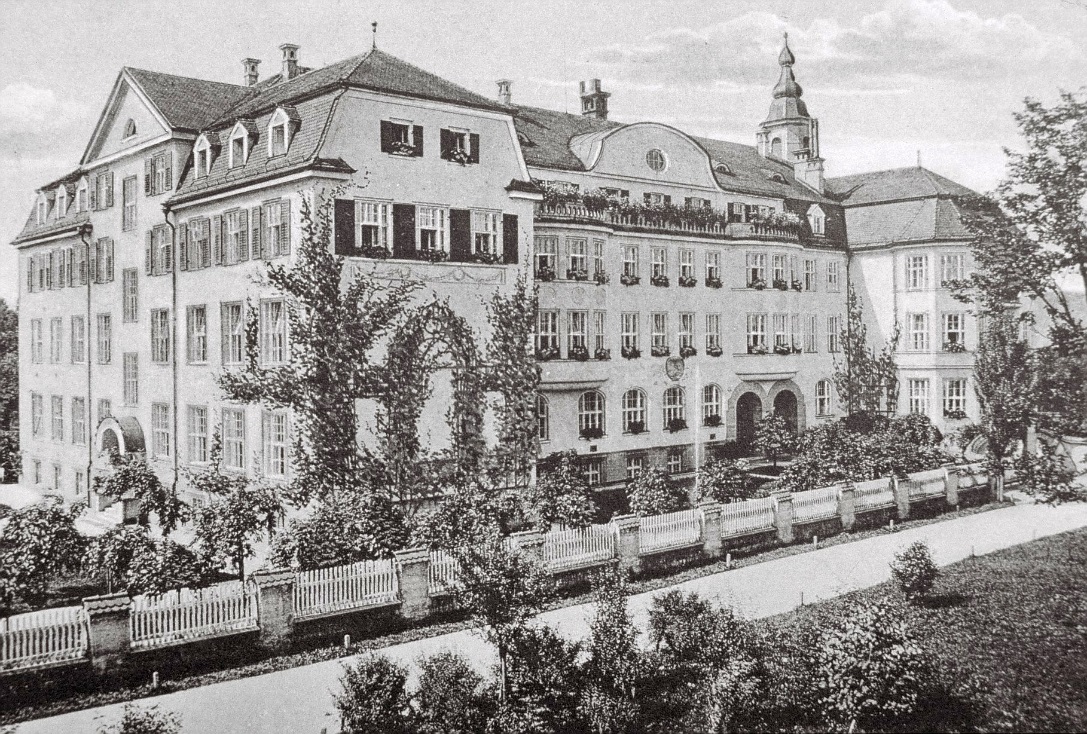 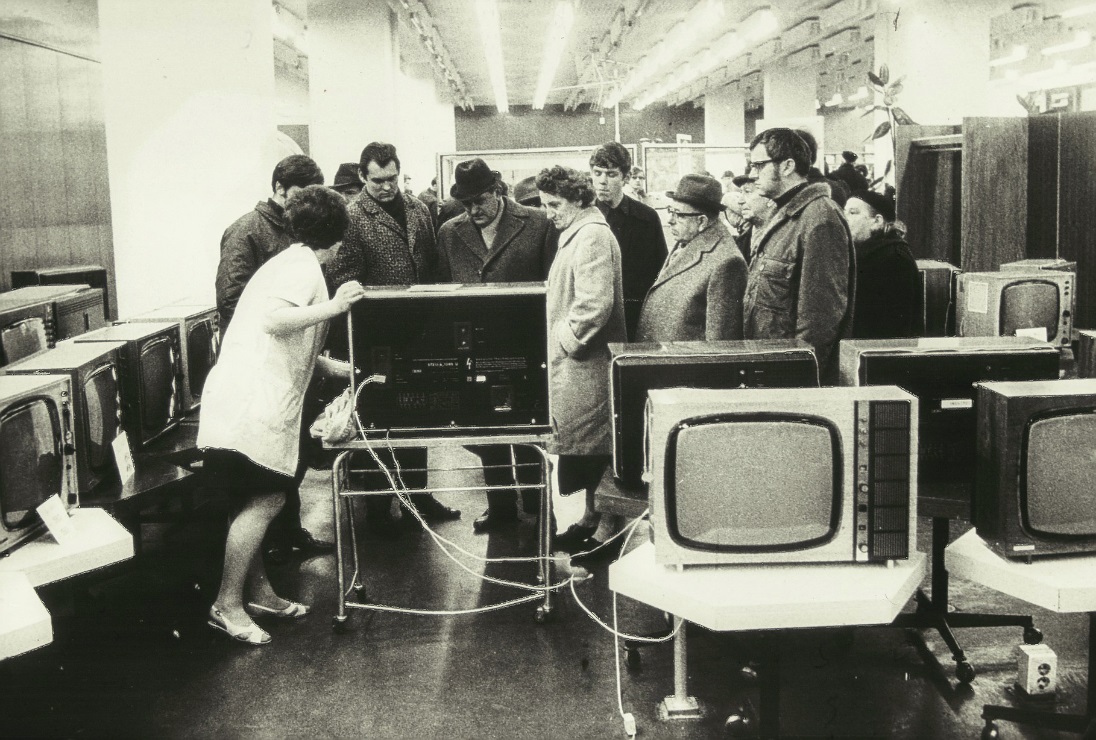 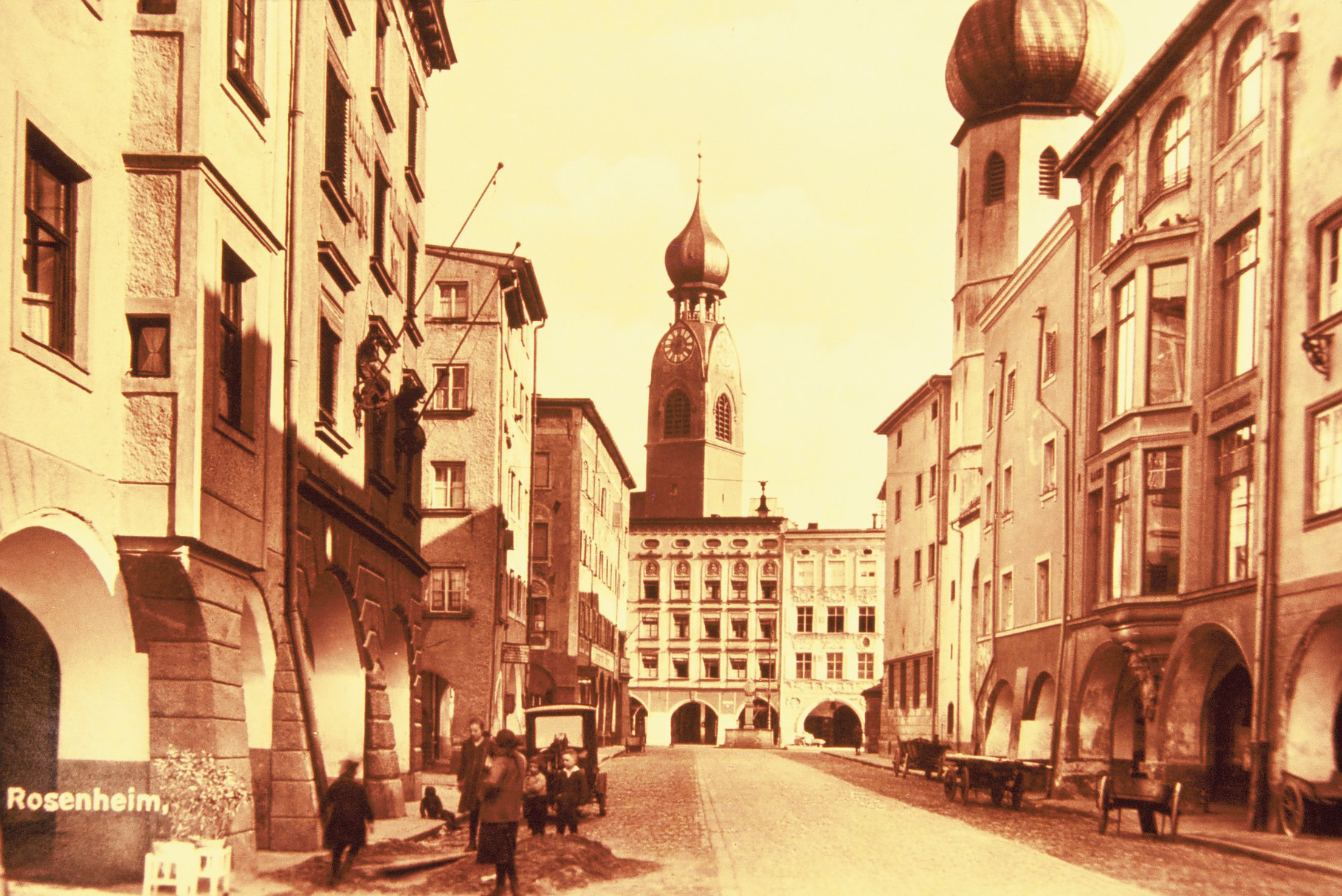 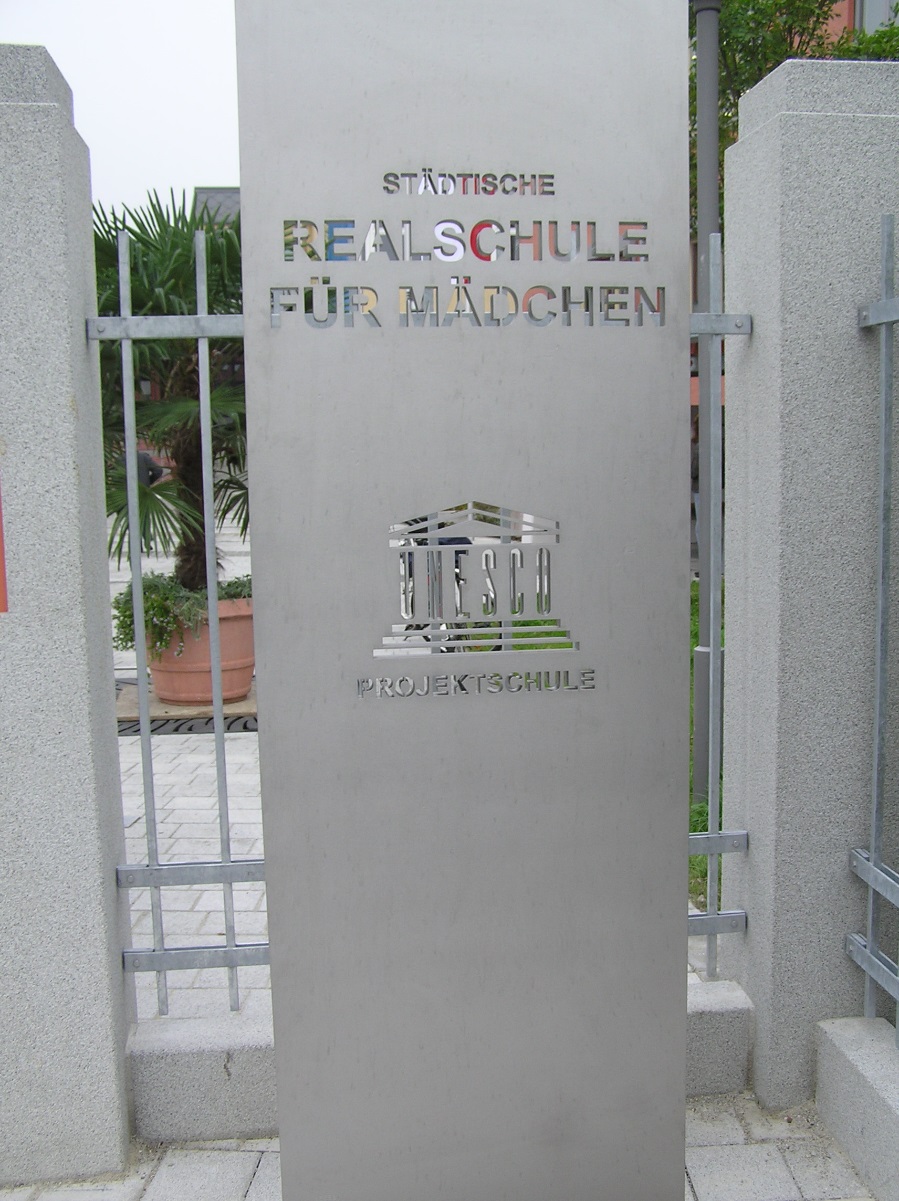 1917
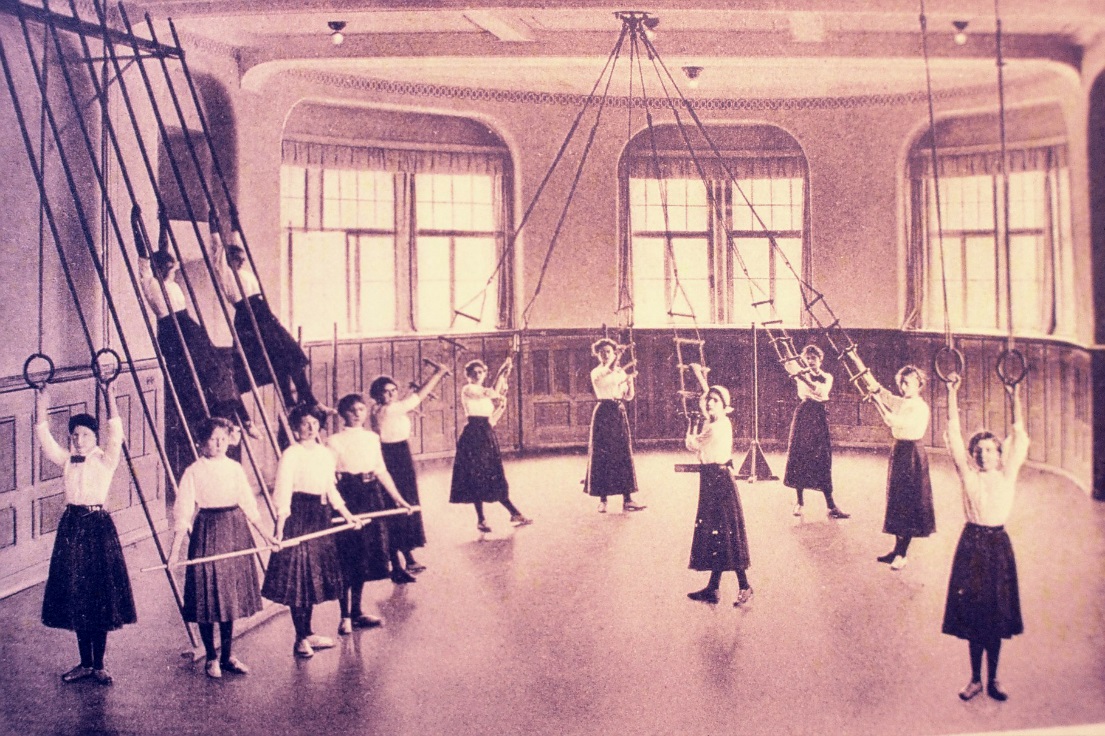 2022
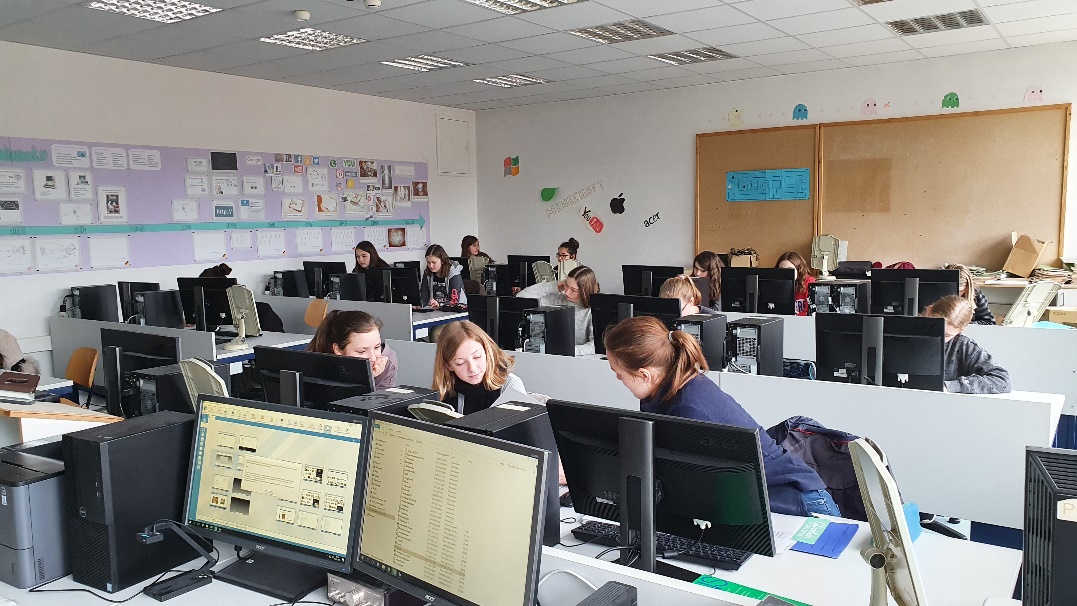 Städtische Realschule für Mädchen
heute
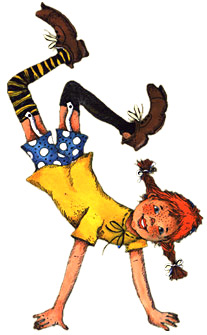 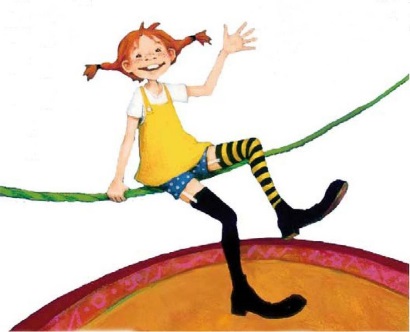 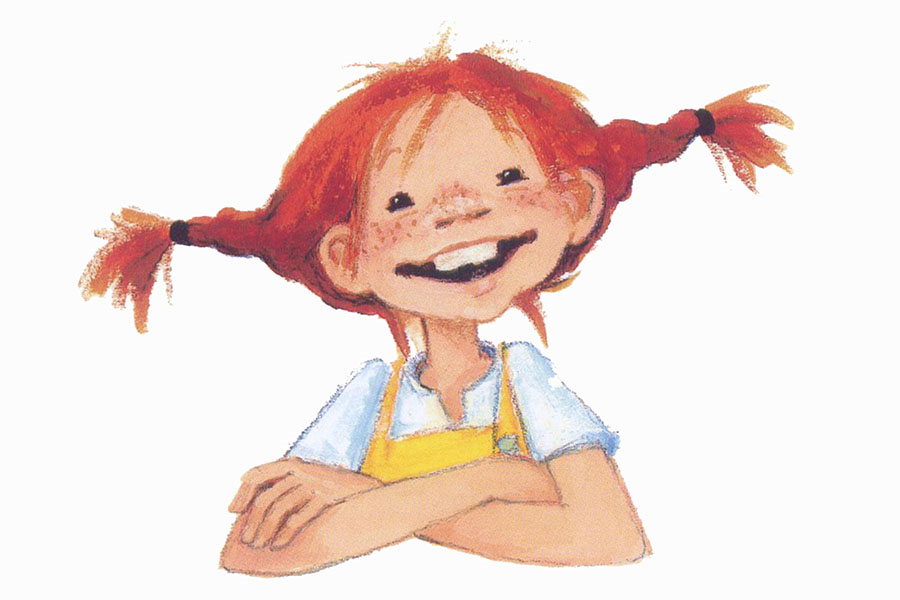 Daten - Zahlen

670 Schülerinnen in 25 Klassen


60 Lehrerinnen und Lehrer
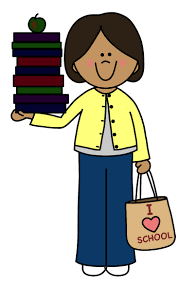 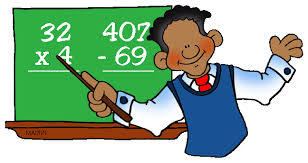 Unterrichtszeiten		         	 07.50  12.50 Uhr

Pausen				 09.20  09.30 Uhr
					 11.00  11.20 Uhr
Ausstattung
Unterricht im Fachraumprinzip
  Schulnetz- und Internetzugang in allen Räumen
  3 IT-Räume
  Fachlehrsäle für Physik und Chemie 
  Lehrküche und Speiseraum für Haushalt und Ernährung
  Sporthallen, Freisportanlage
                                   u n d 
Fundgrube 
  Doppelter Büchersatz in allen Fachräumen
  In jedem Fachraum: Beamer, 
    Tischkamera, PC



im Unterricht
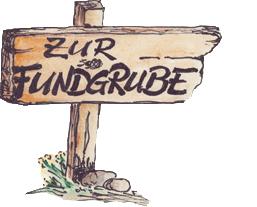 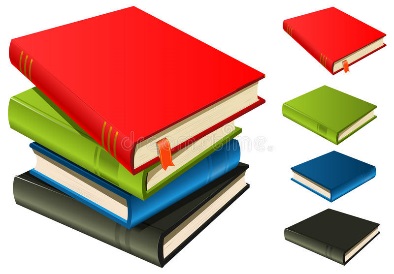 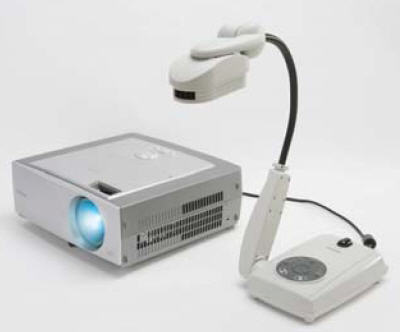 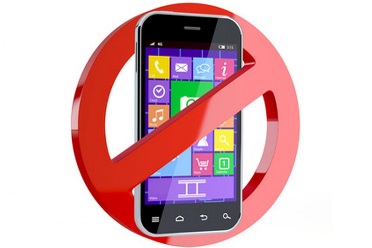 Unterrichtsangebote
Wahlpflichtfächerangebote:
I	mathematisch-naturwissenschaftlich	
  	II 	wirtschaftlich-kaufmännisch 
   	IIIa 	fremdsprachlich französisch/spanisch   	IIIb 	musisch
Wahlunterricht:
Französisch, Italienisch I/II, Japanisch, Haushalt und Ernährung, Instrumentalmusik, Chor, Soziales Handeln, Schulsanitätsdienst, Streitschlichtung, Lernen lernen, Legasthenie, Klettern, Projekt „Altenheim“, Integratives-Theater , …
Talent- Gruppe
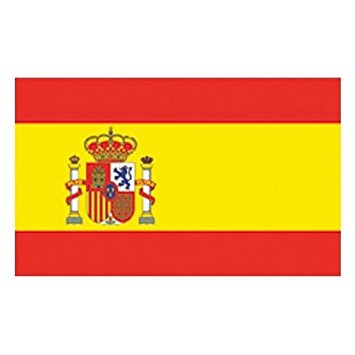 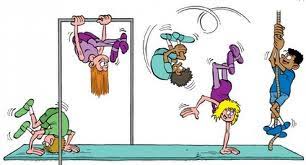 Spanisch
¡Hola chicas !
¡Hola chicas !
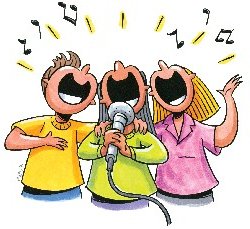 Besondere Möglichkeiten der Förderung
Ergänzungsunterricht für 5. Kl.:
	D – E - M
Konversation in E, F und Sp für 10. Kl.

Tutorensystem
ZfU – Zeit für UNESCO
Sanitätsdienst
Besondere Klassen: 	Bläserklasse
					Gebundene Ganztagesklasse
					Talentgruppe - Spanisch
Unser Schulprofil: UNESCO-Projektschule
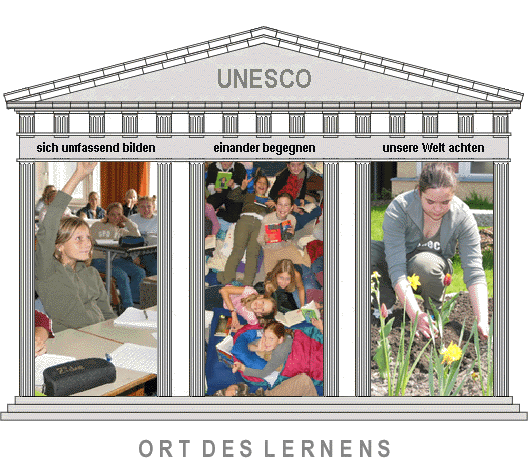 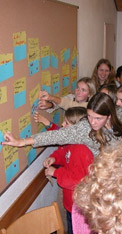 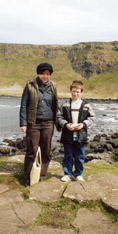 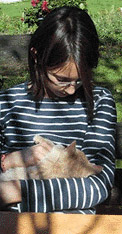 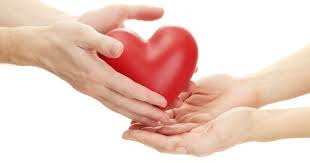 „ Soziales Engagement ist uns wichtig !“
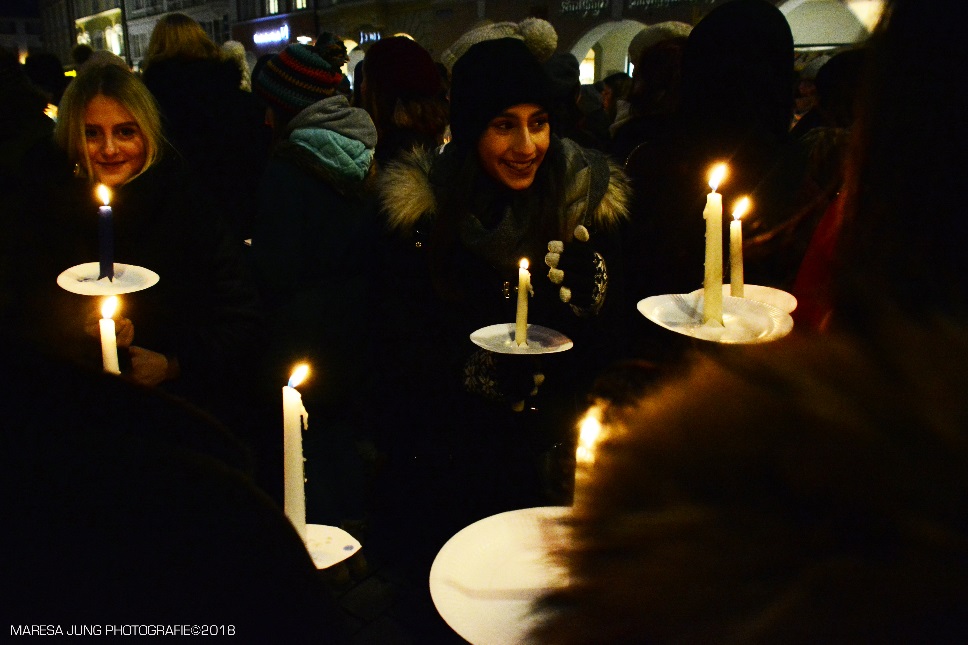 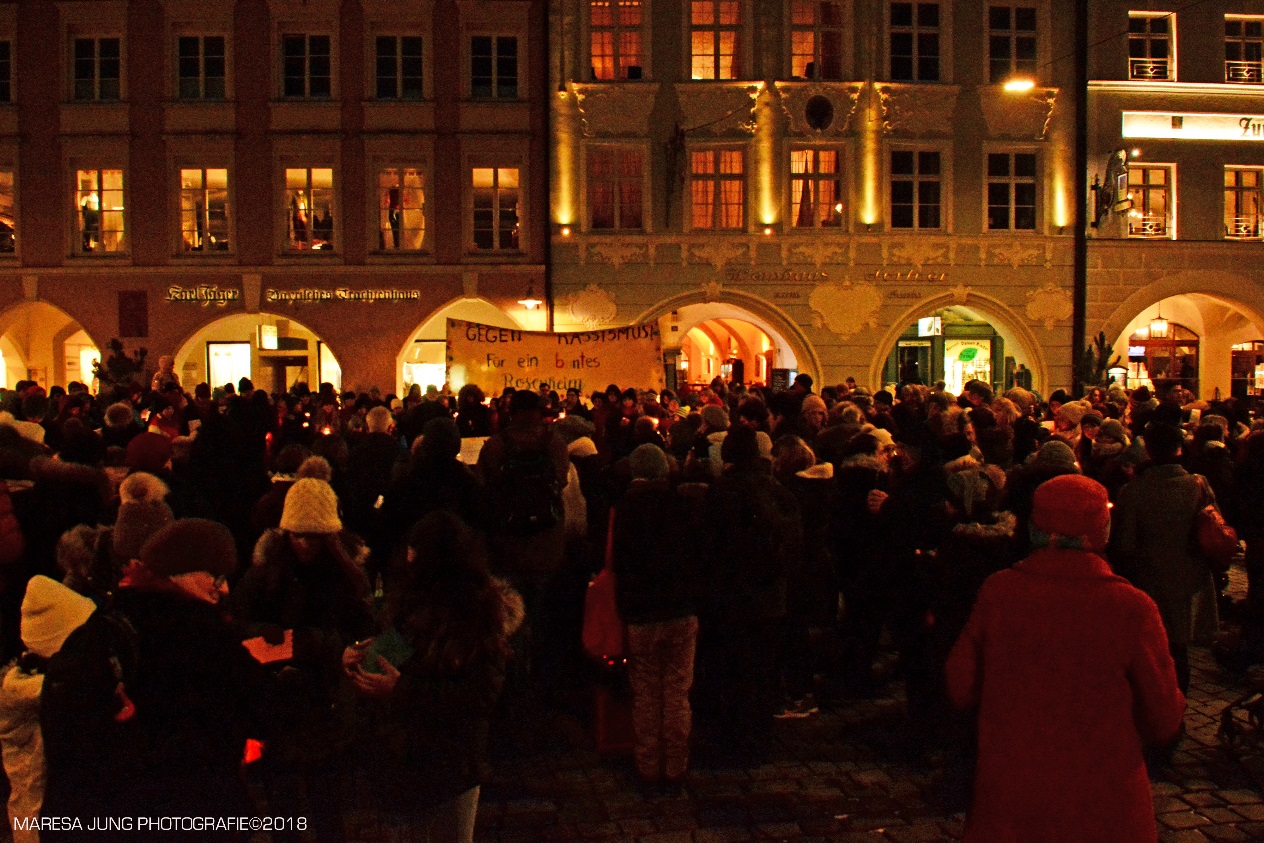 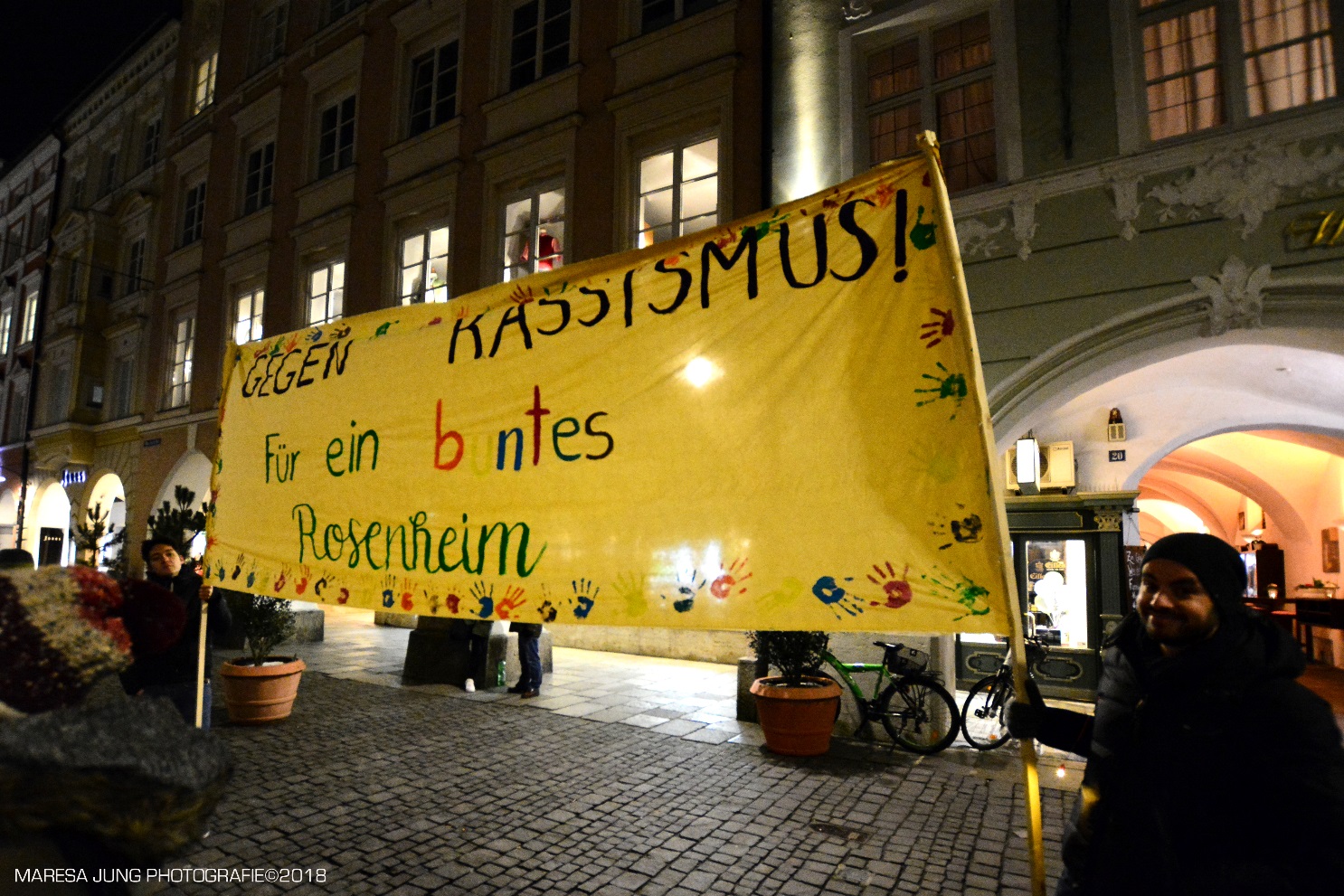 Lichterkette am Max-Josefs-Platz gegen Rassismus
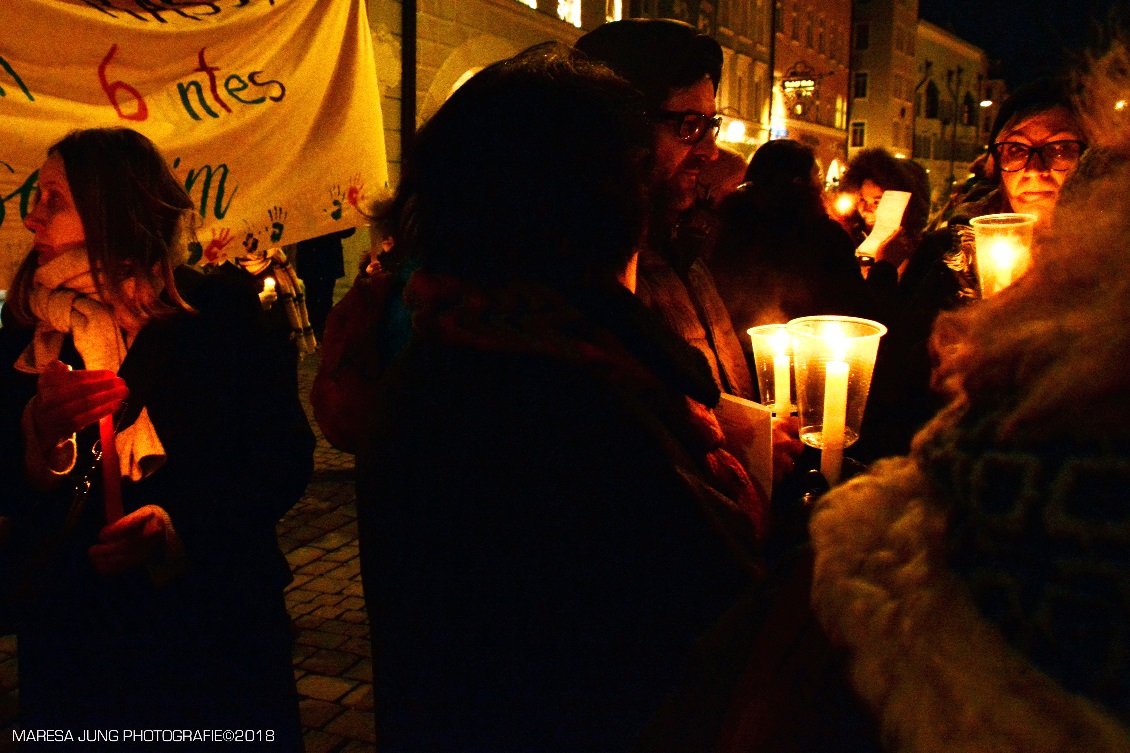 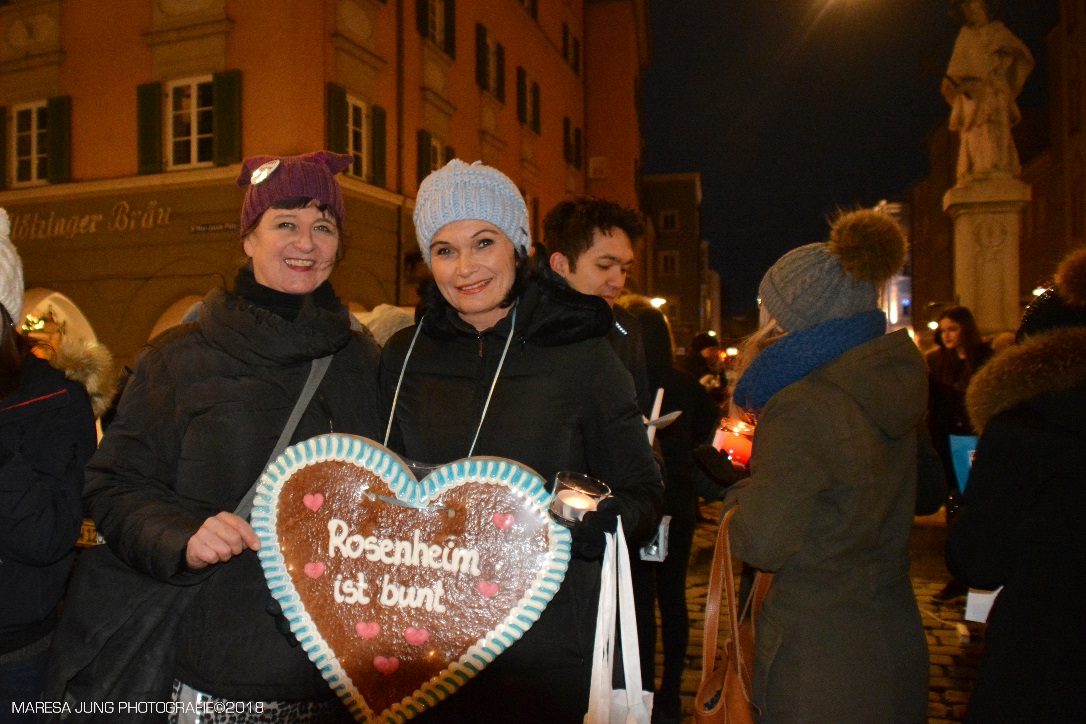 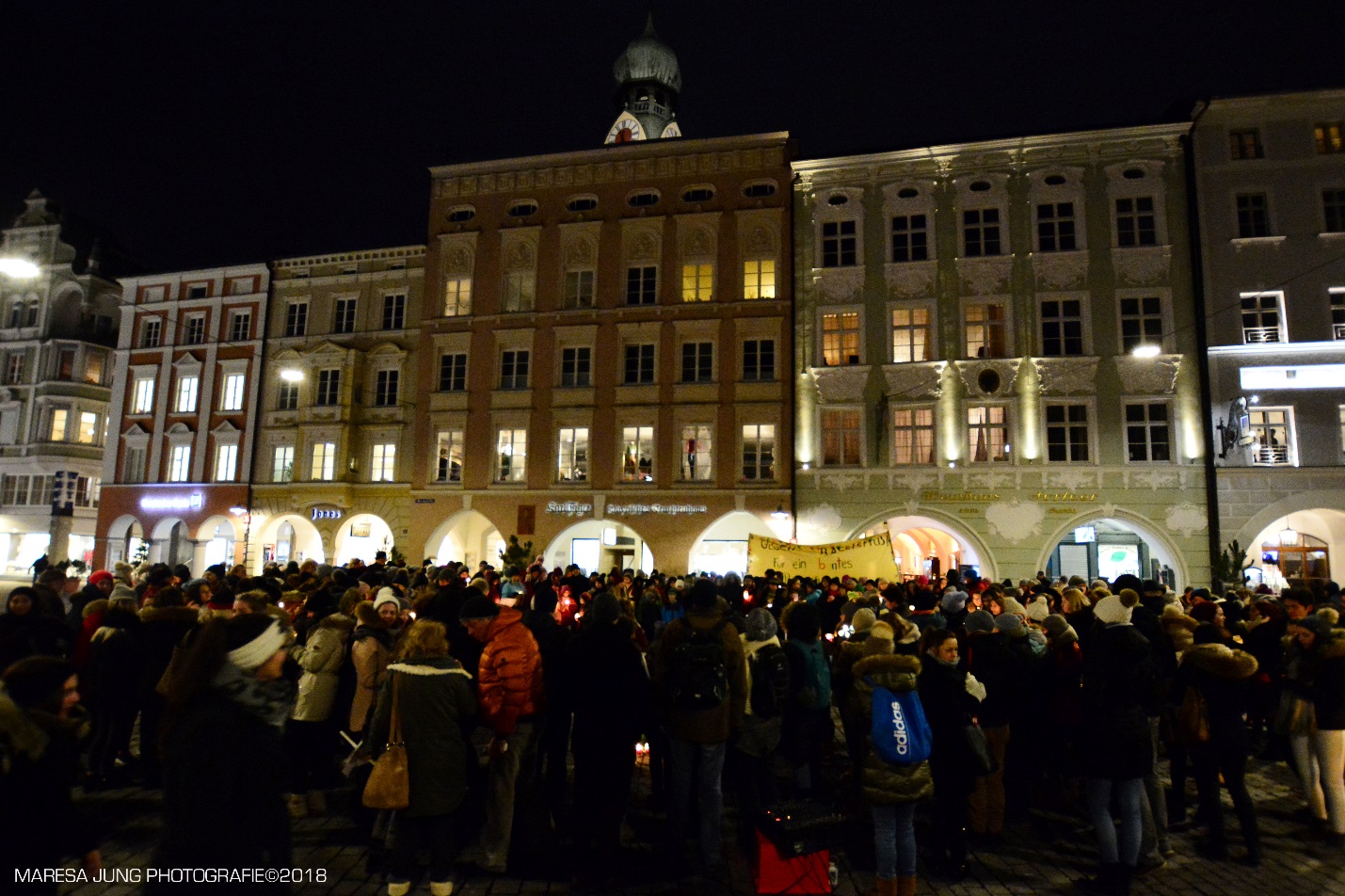 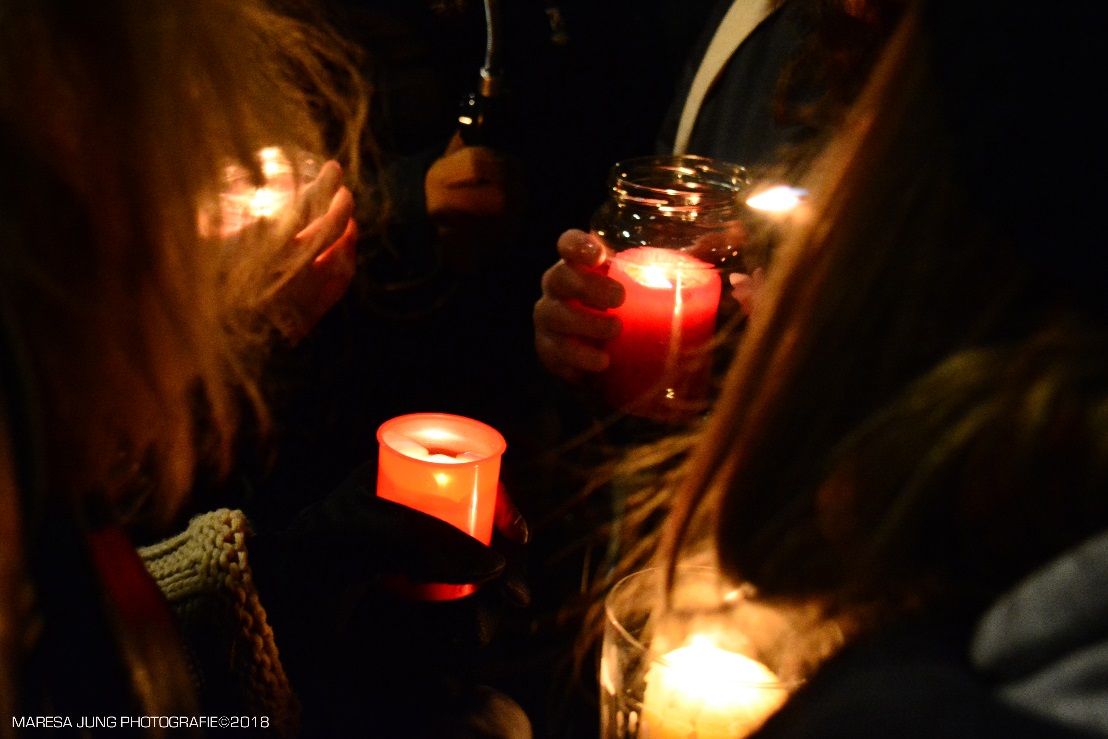 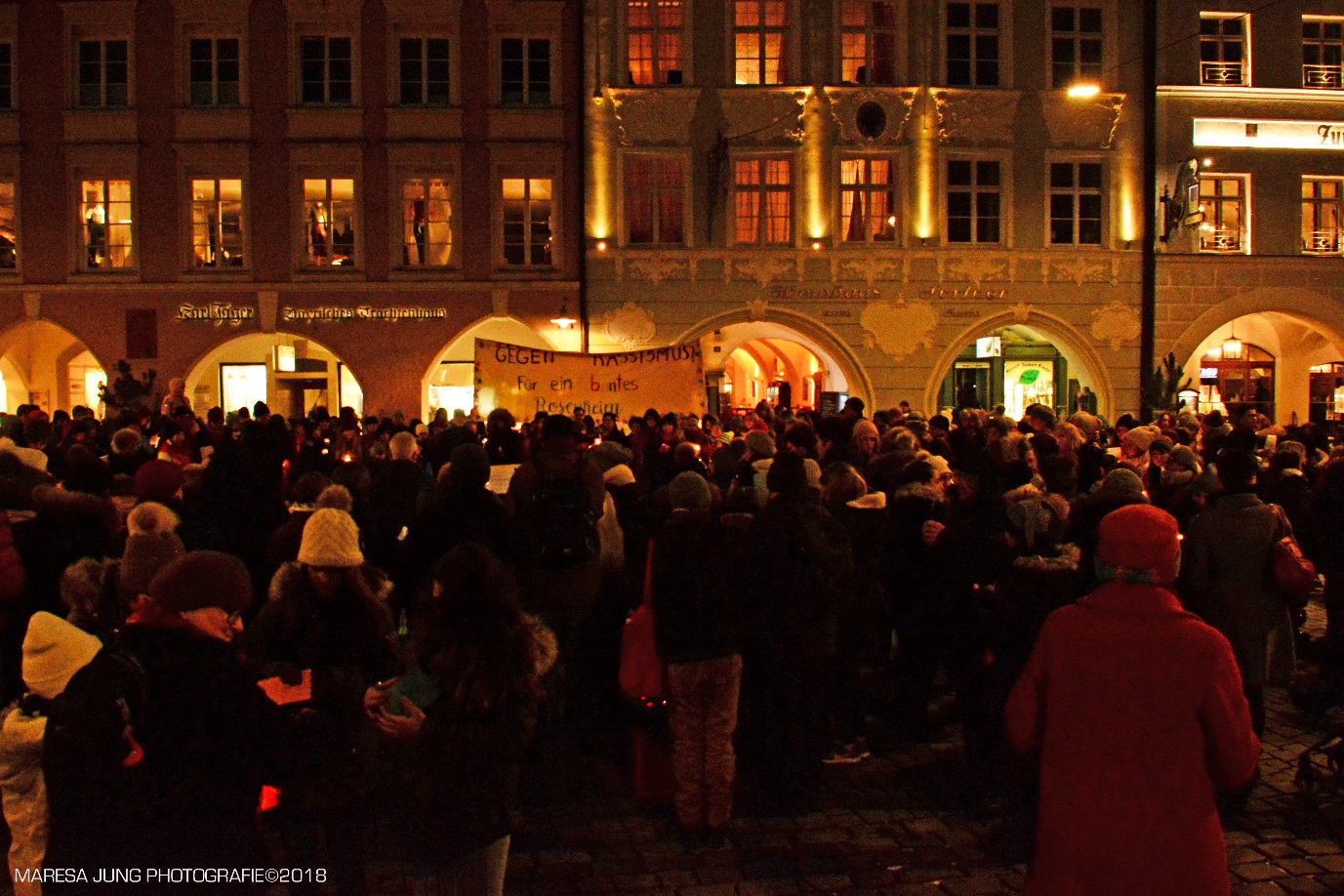 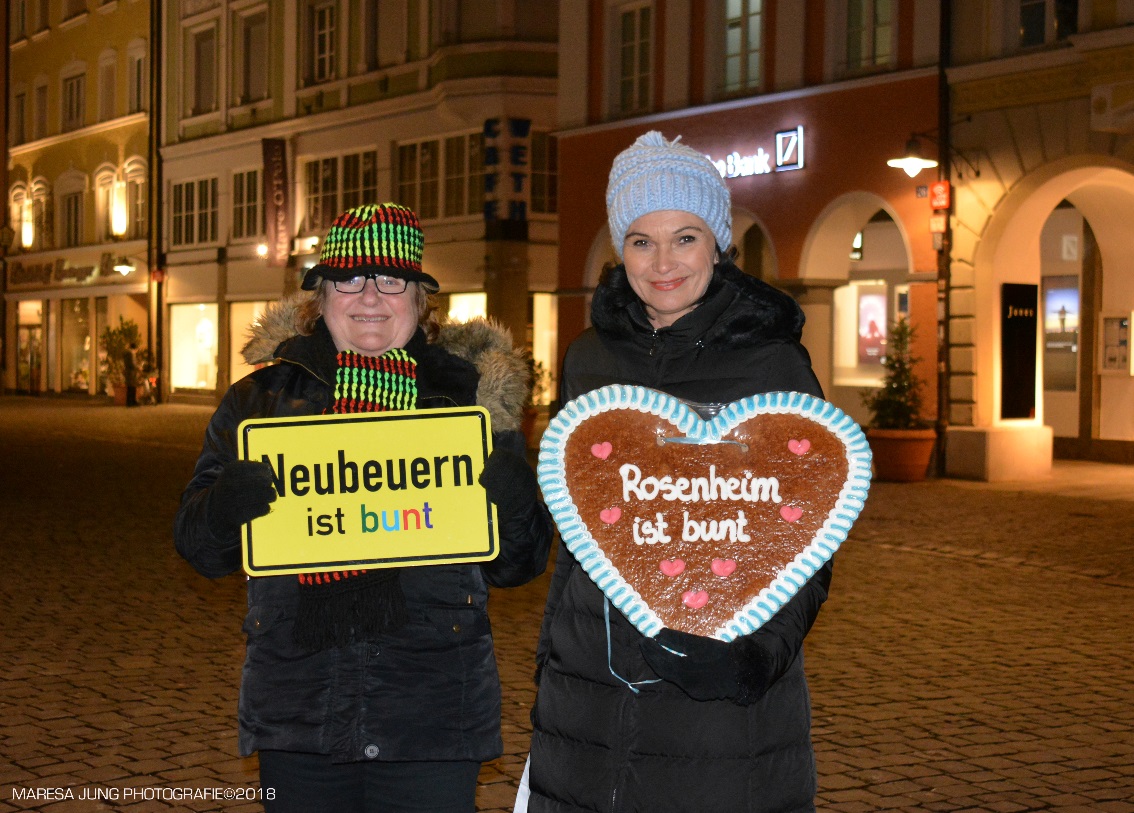 Sternstundenstand
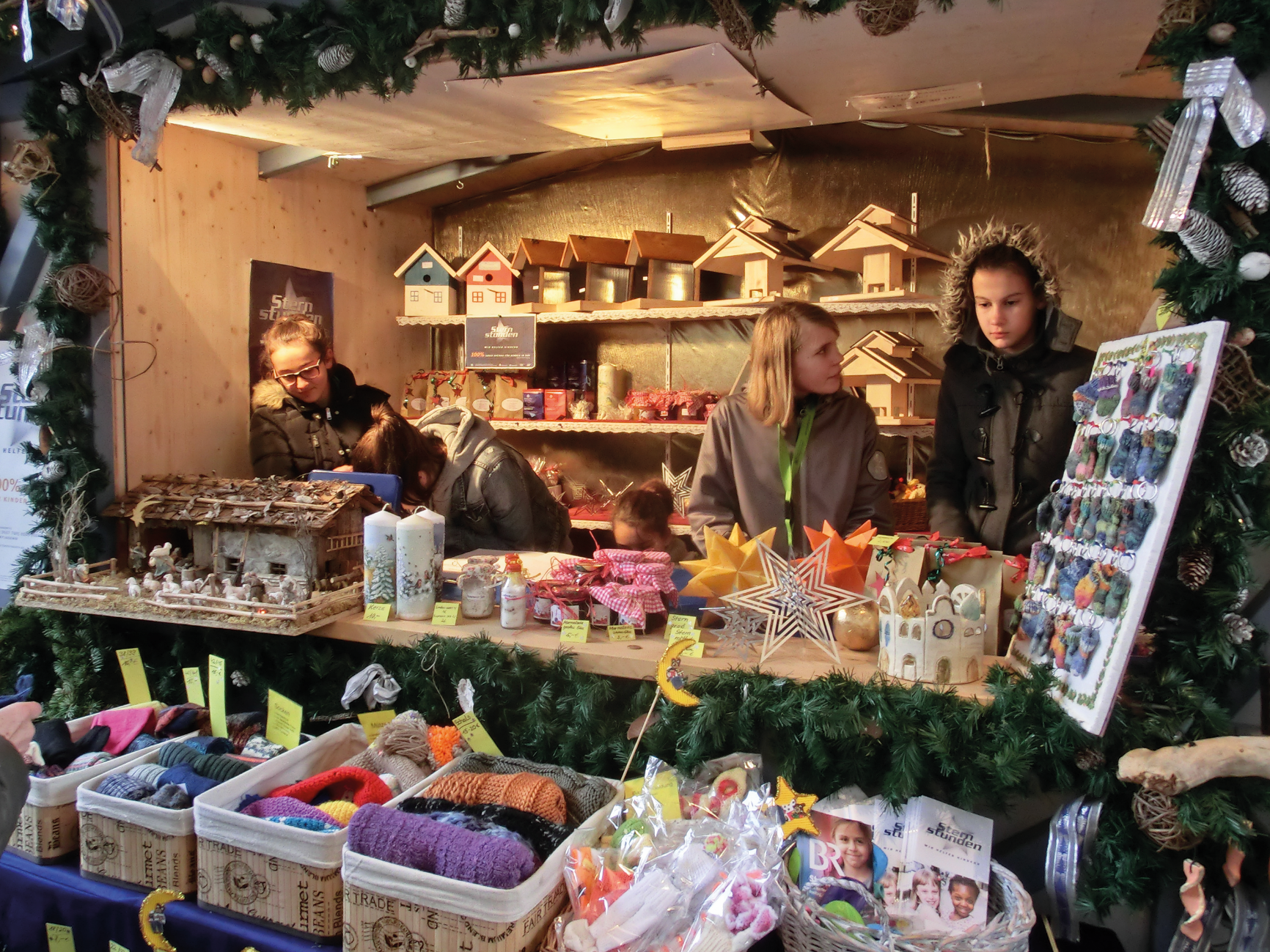 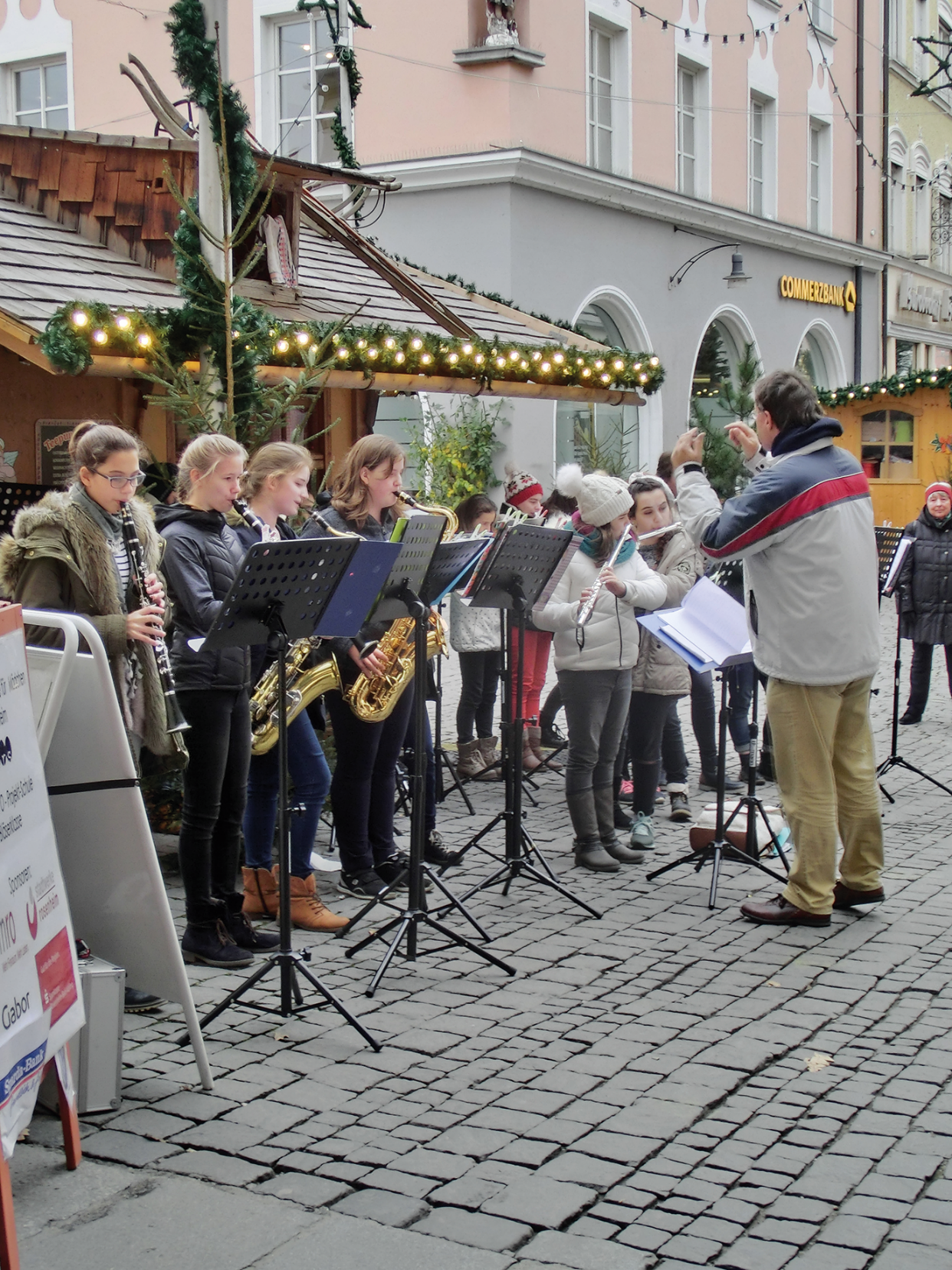 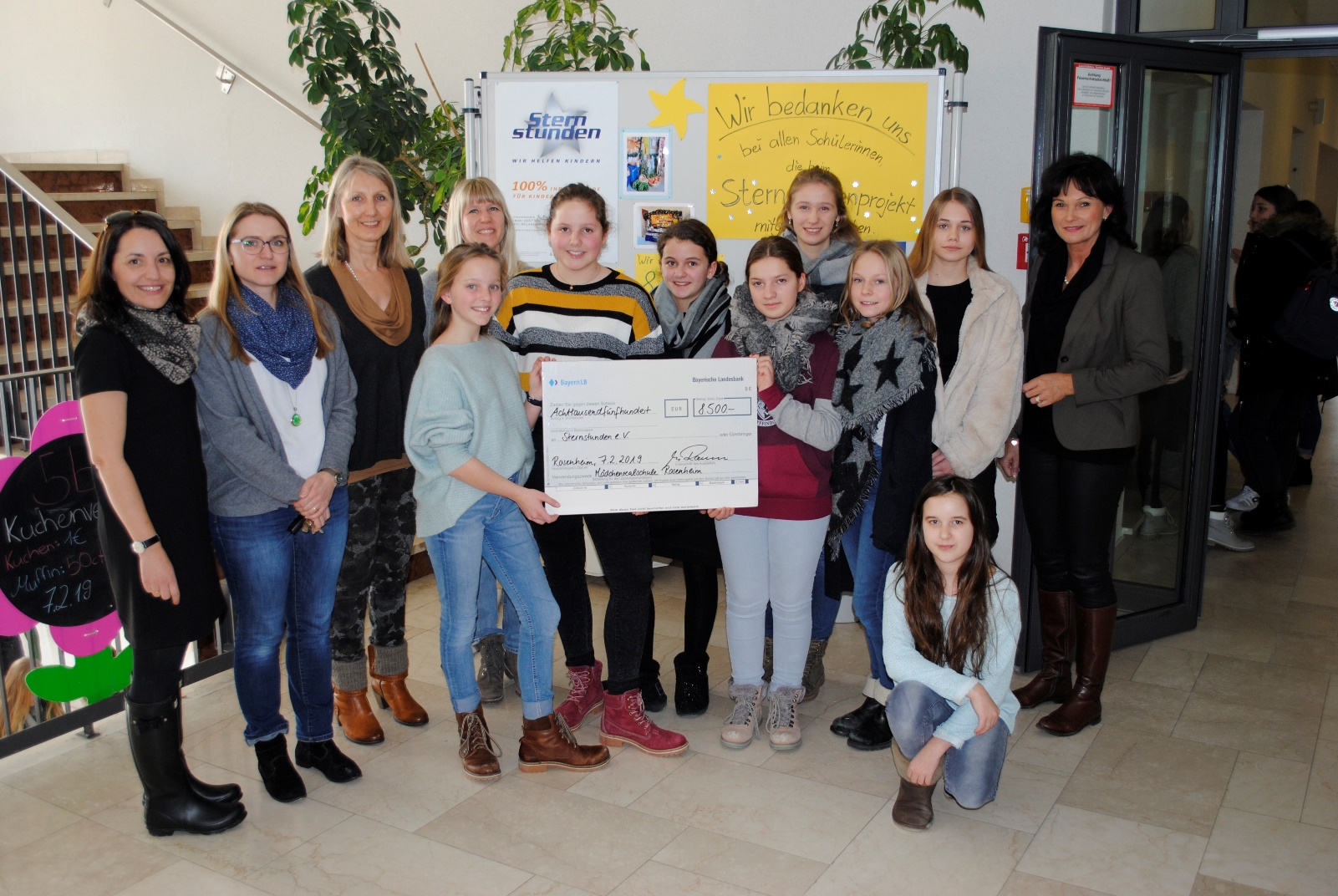 12.265
Erlös 2019
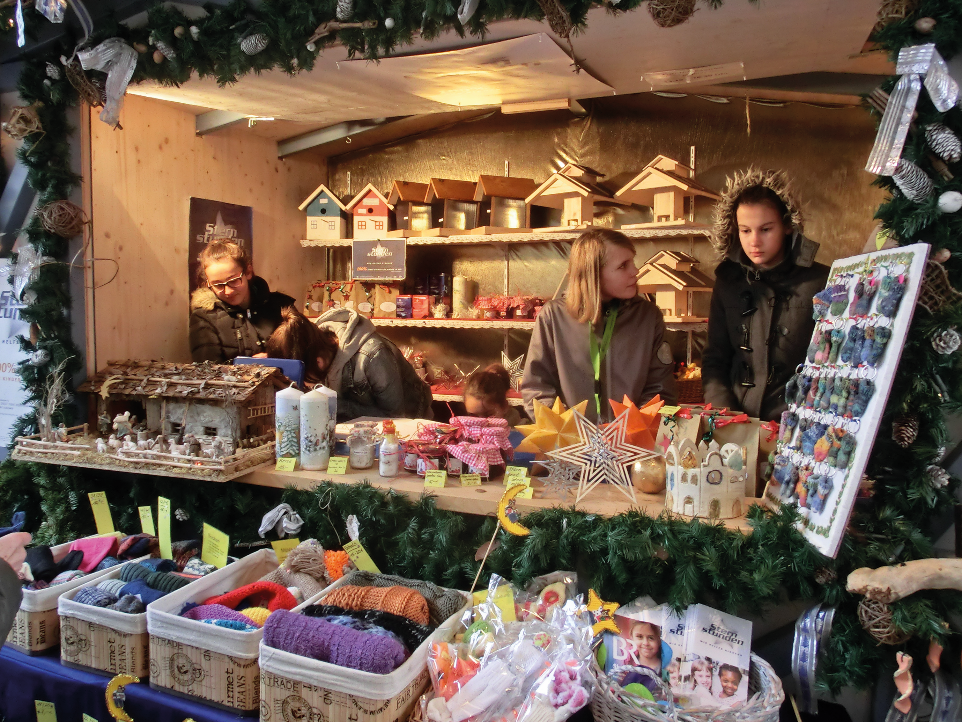 Sternstundenstand
Eröffnung durch die
Musikklassen
Die Mädchenrealschule bereist die Welt
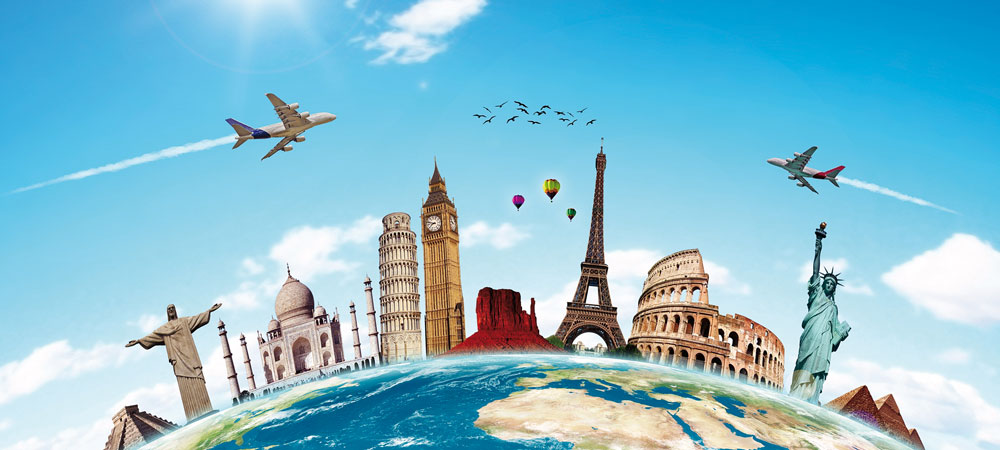 Austausch Lanzarote
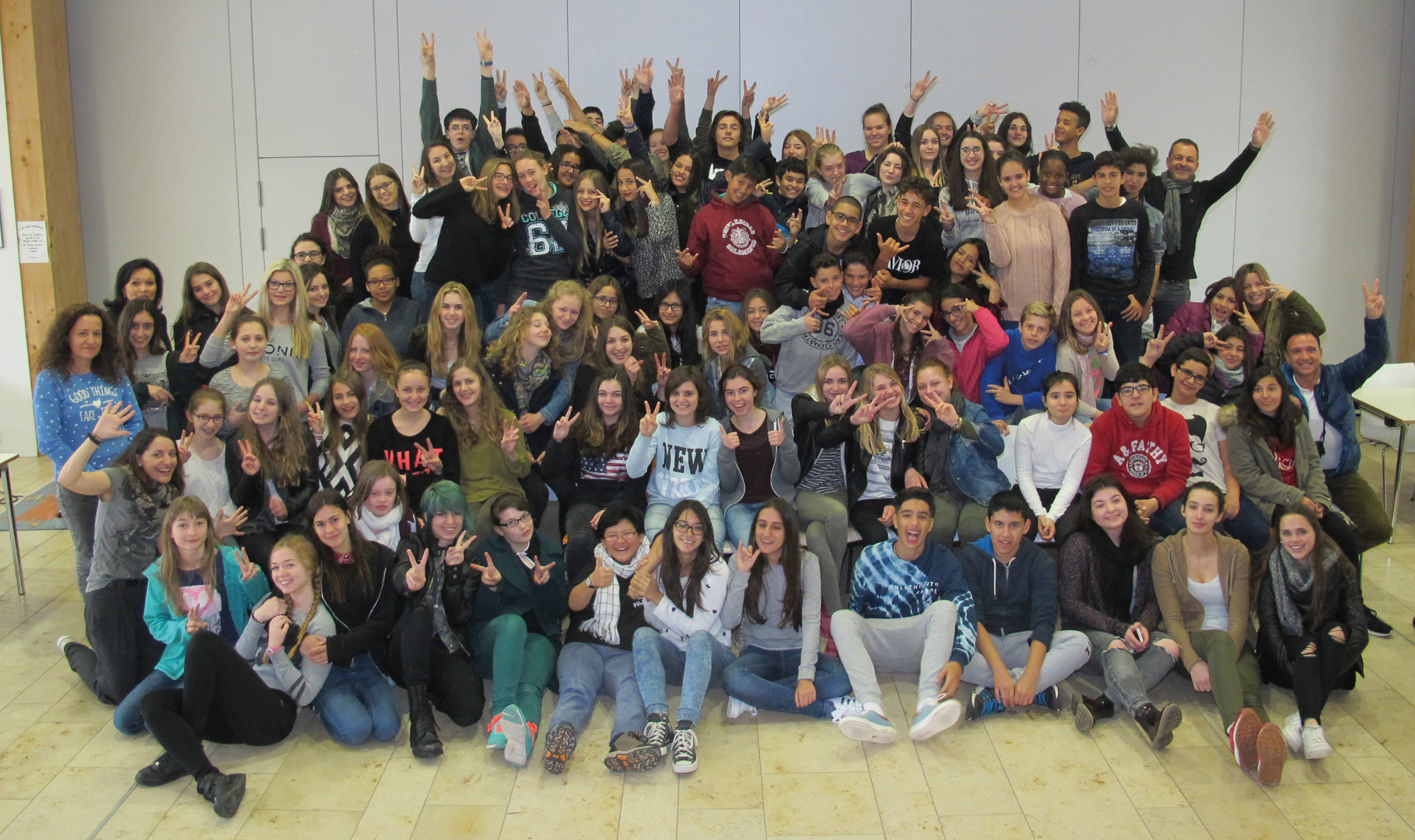 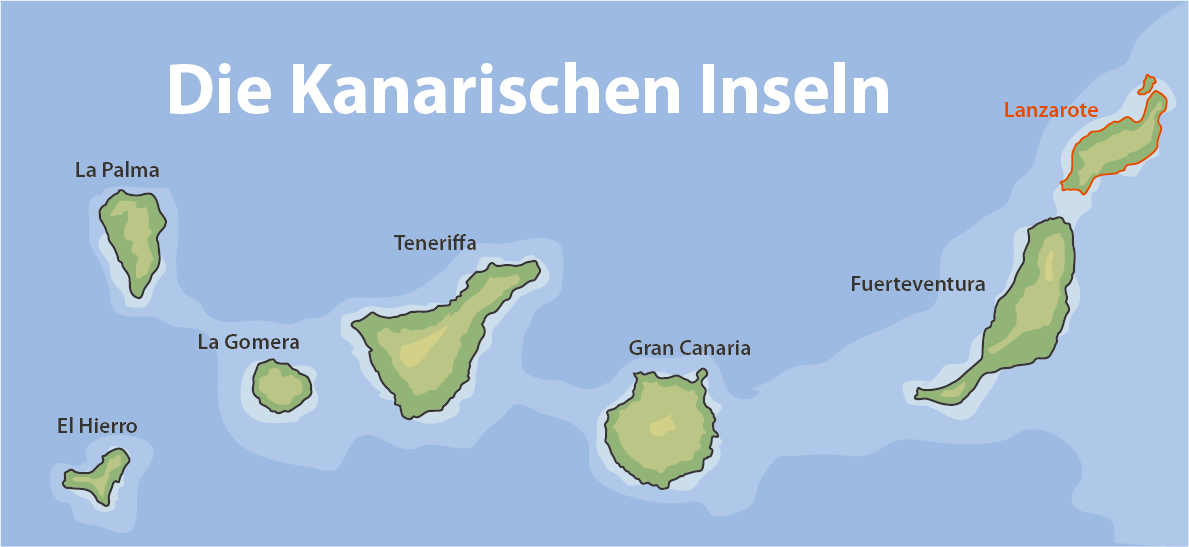 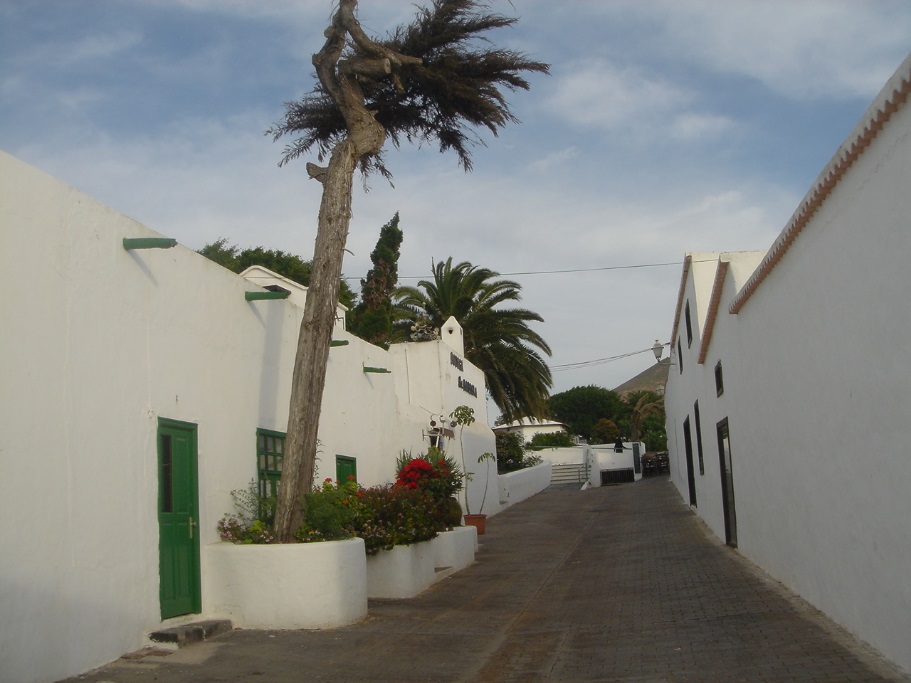 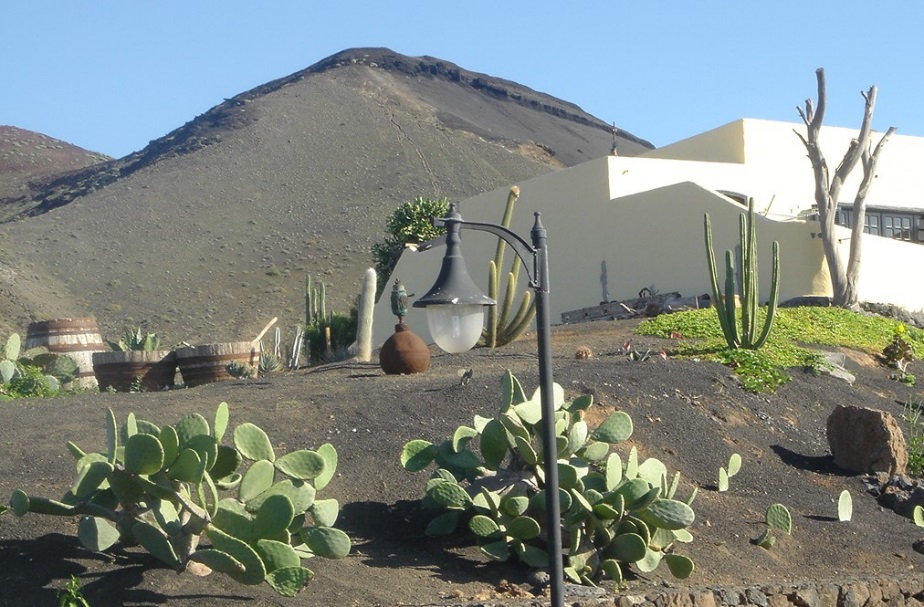 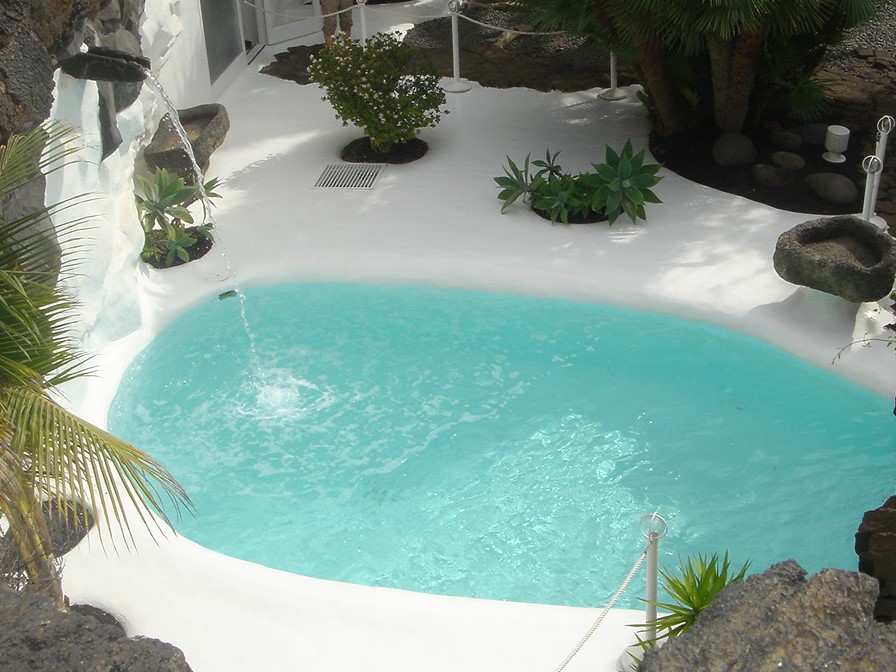 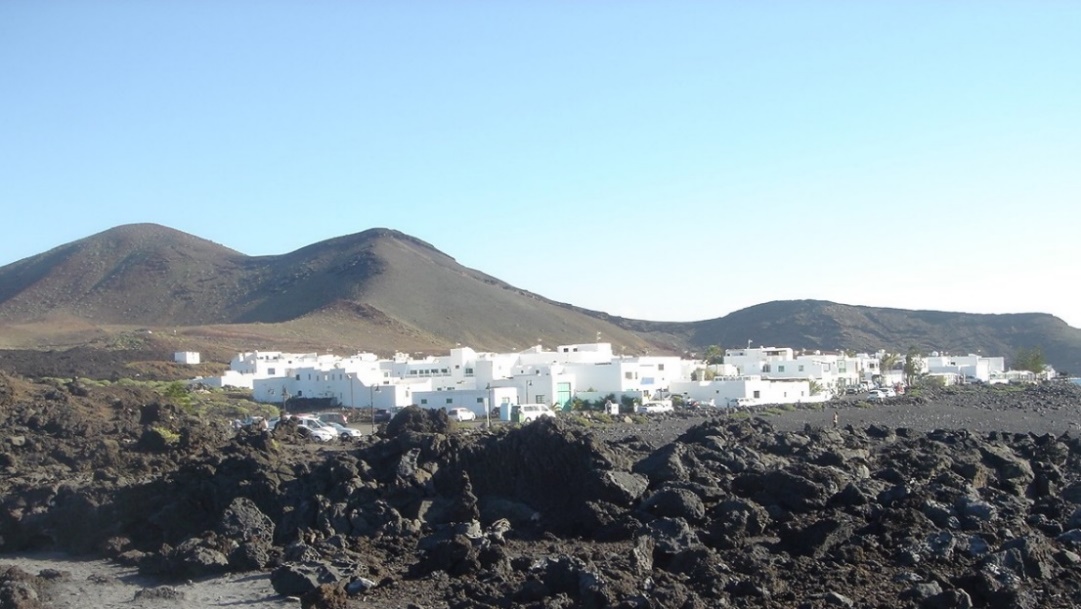 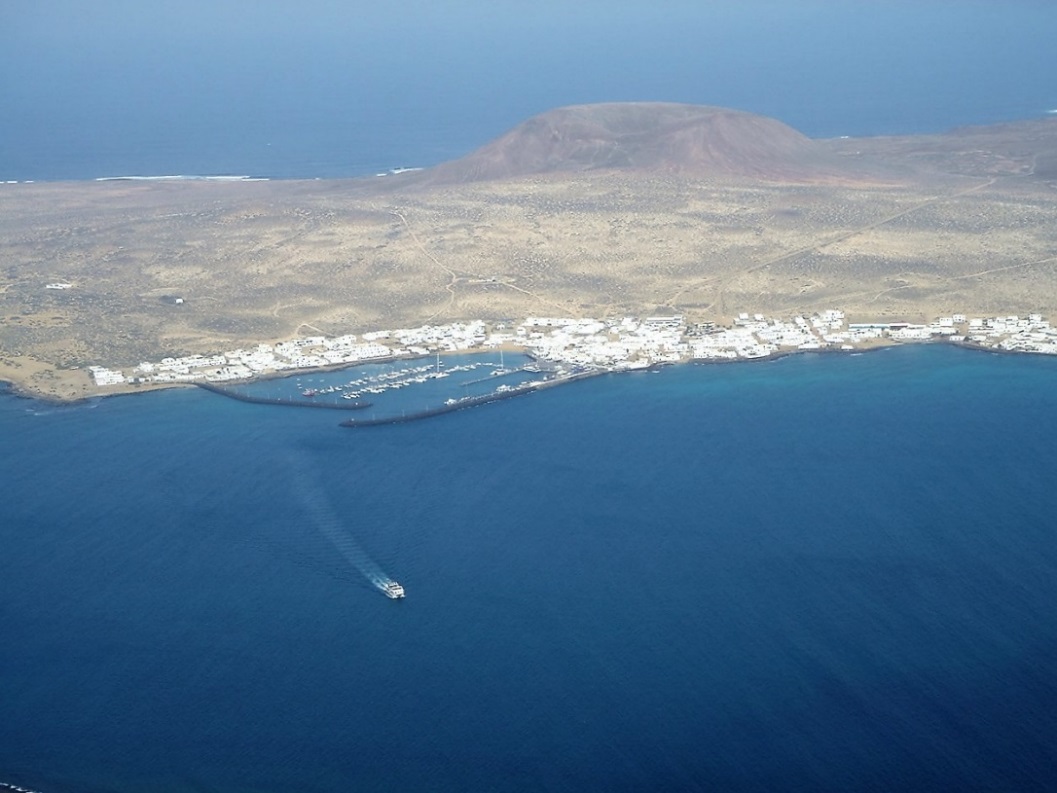 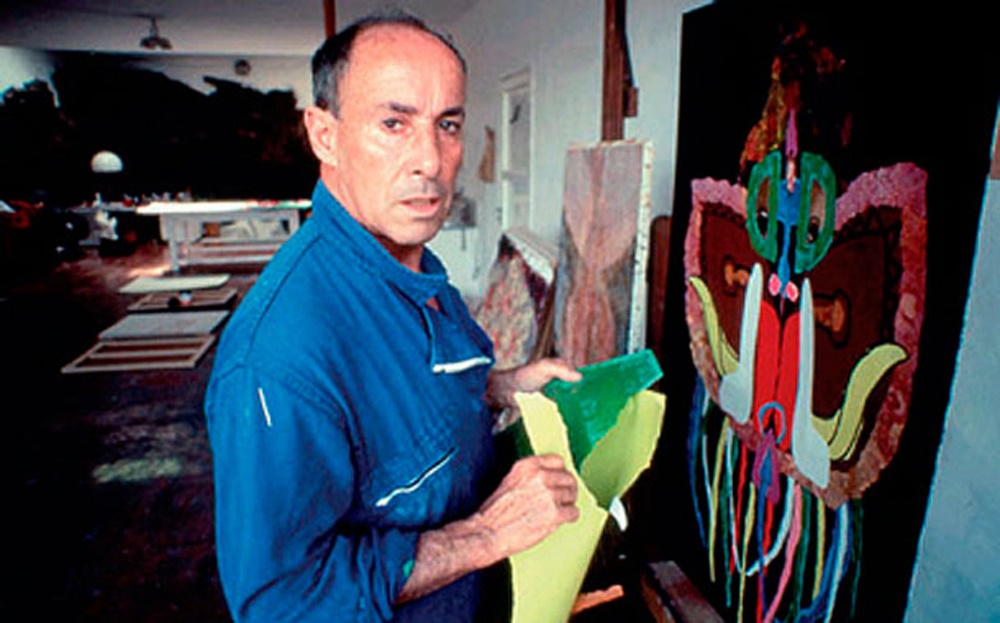 Austausch Ichikawa
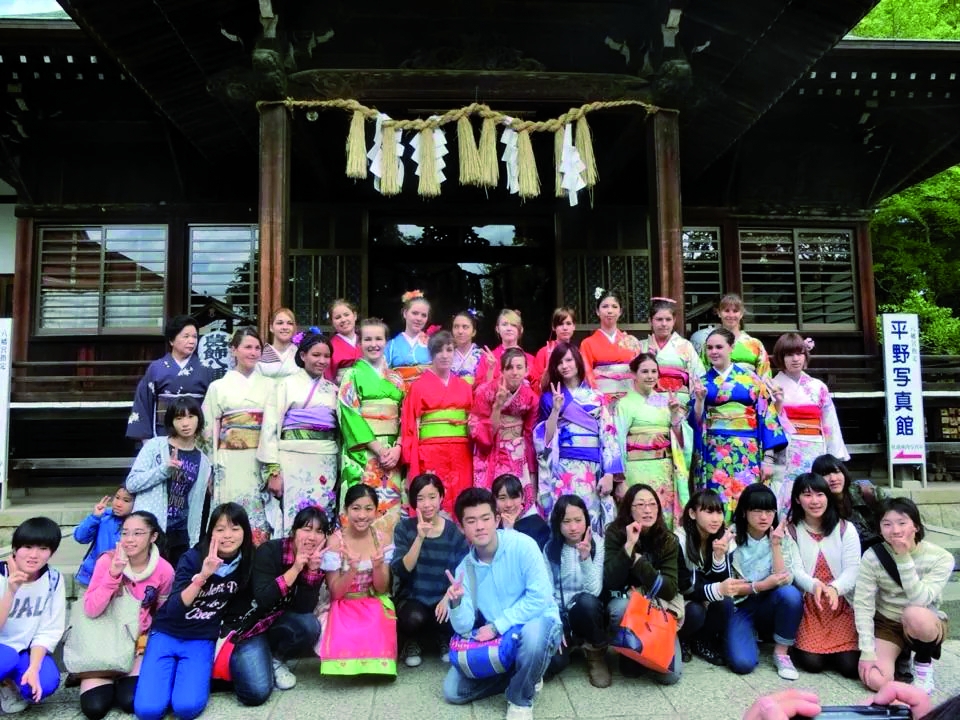 Austausch Lazise
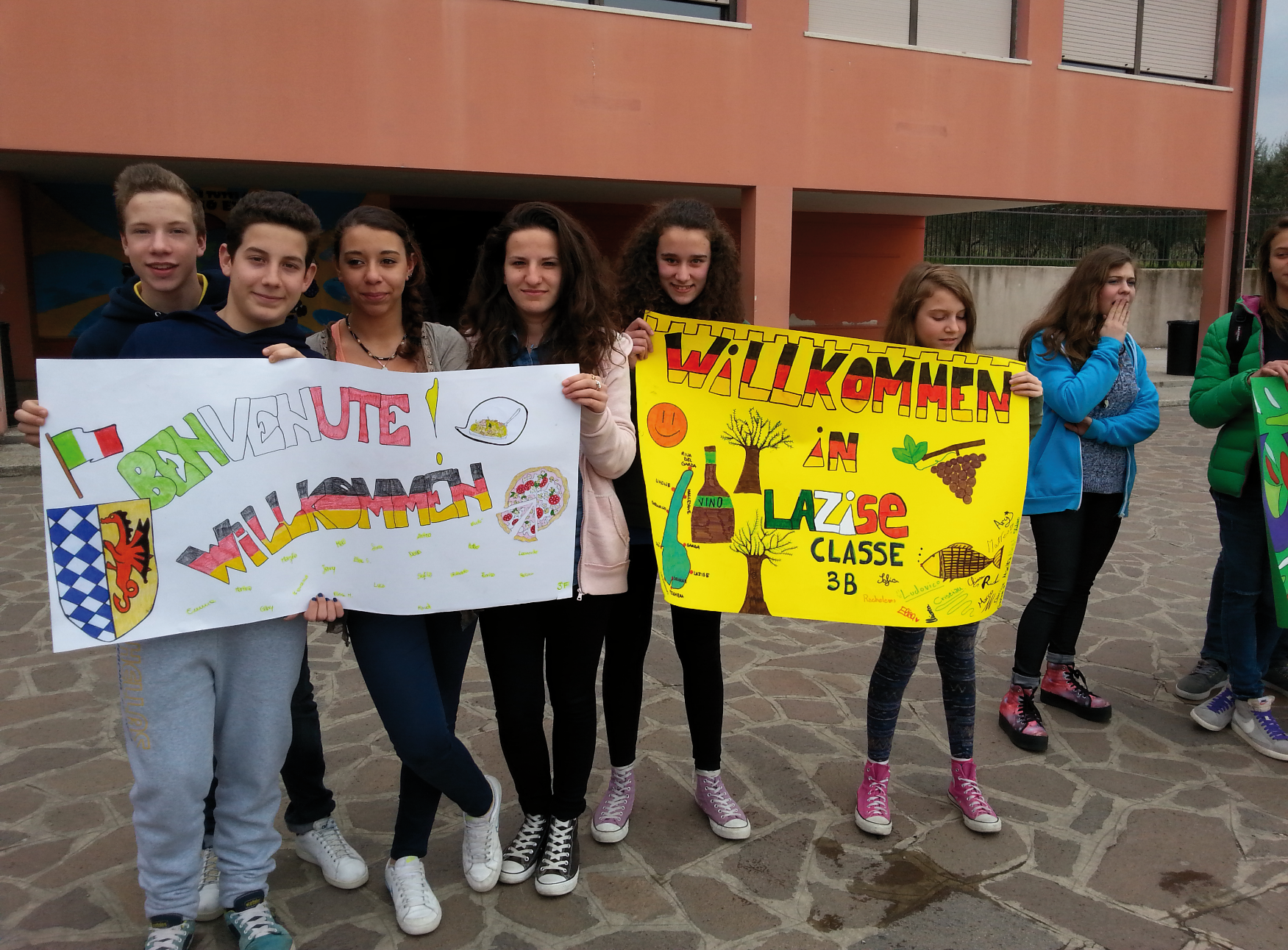 Austausch Estland
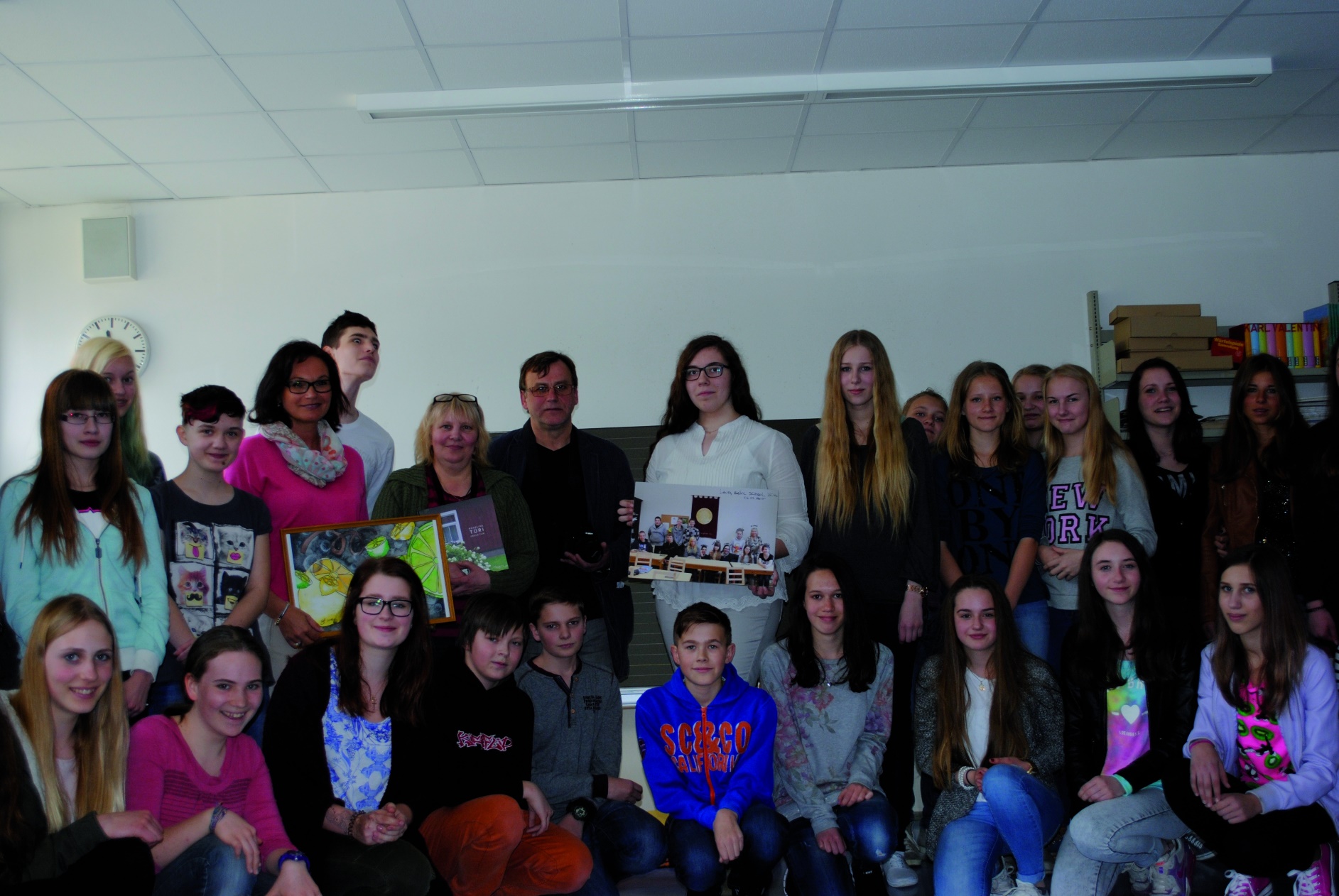 Virtueller Schüleraustausch 
mit 
China
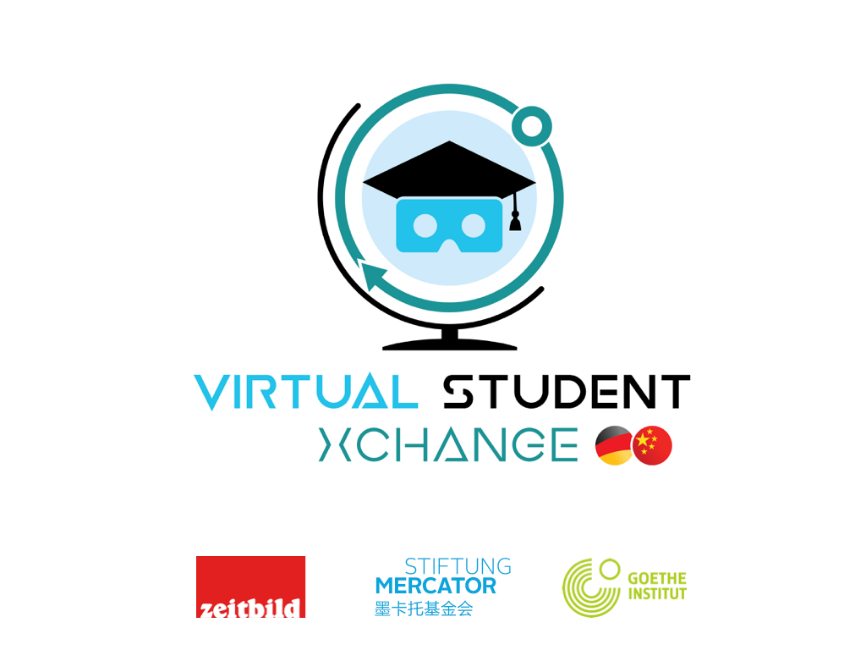 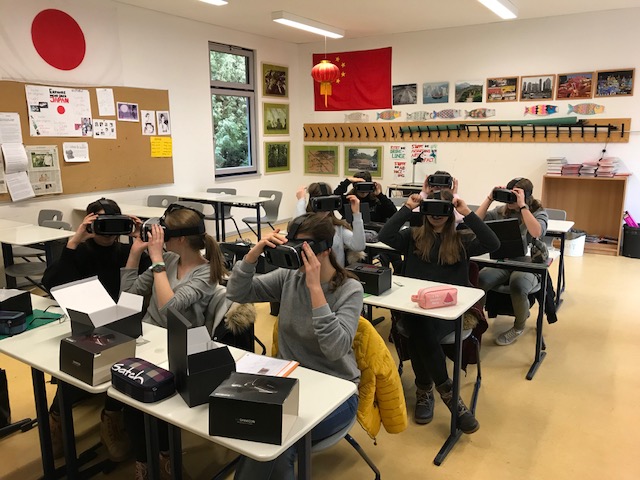 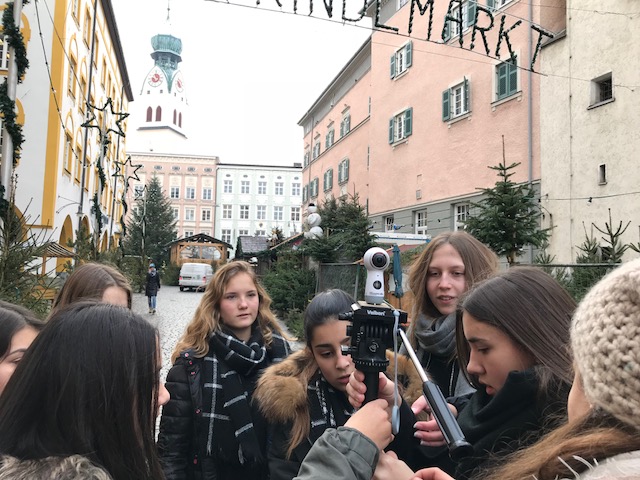 Dreharbeiten zum Projekt 
VR-Schüleraustausch mit China.
Schüleraustausch Toulouse
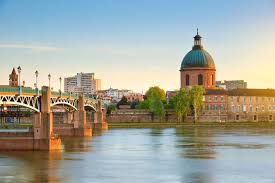 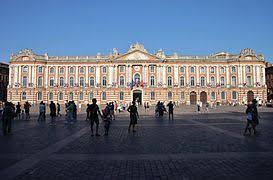 Partnerschule Kitzbühel
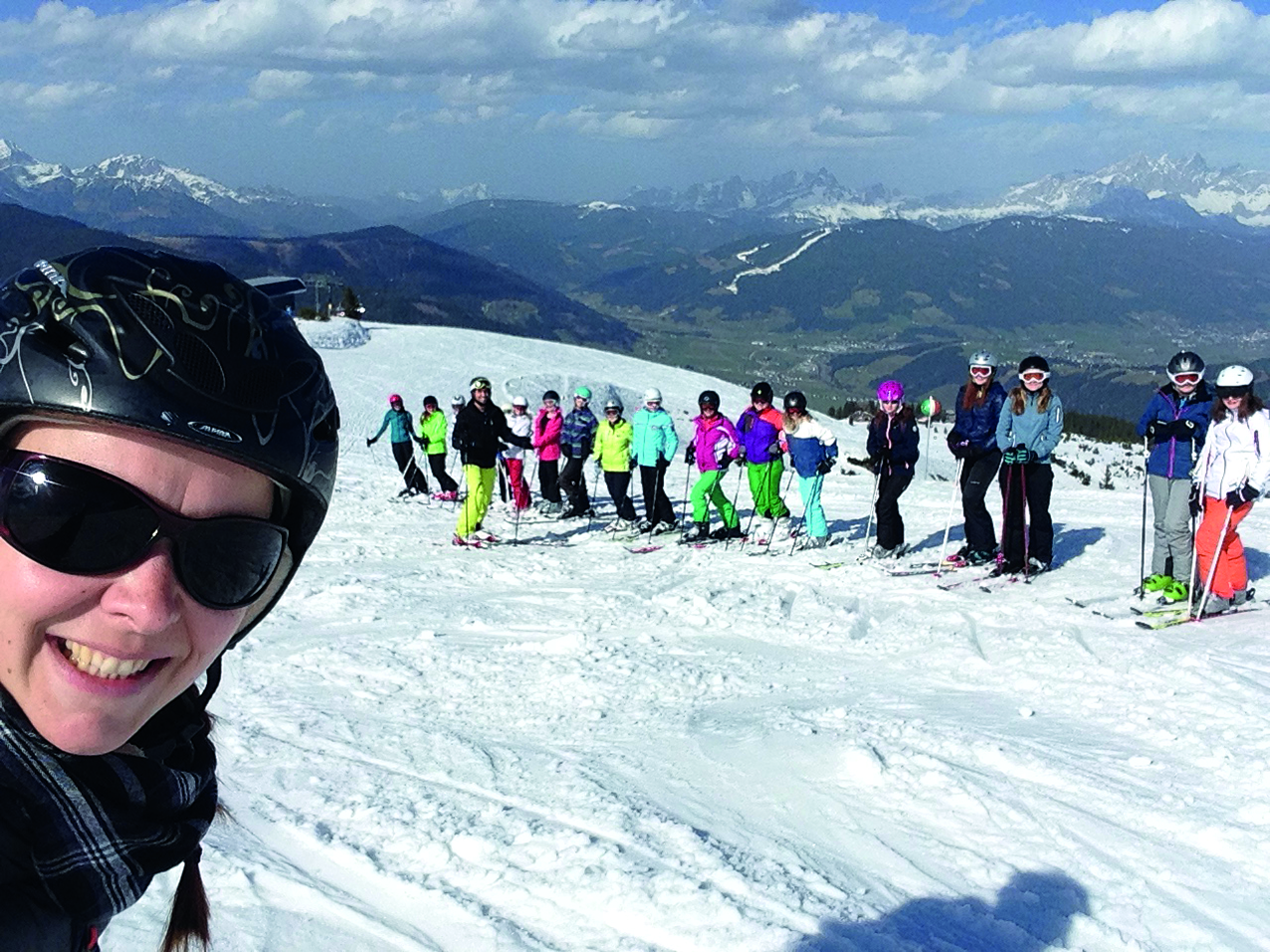 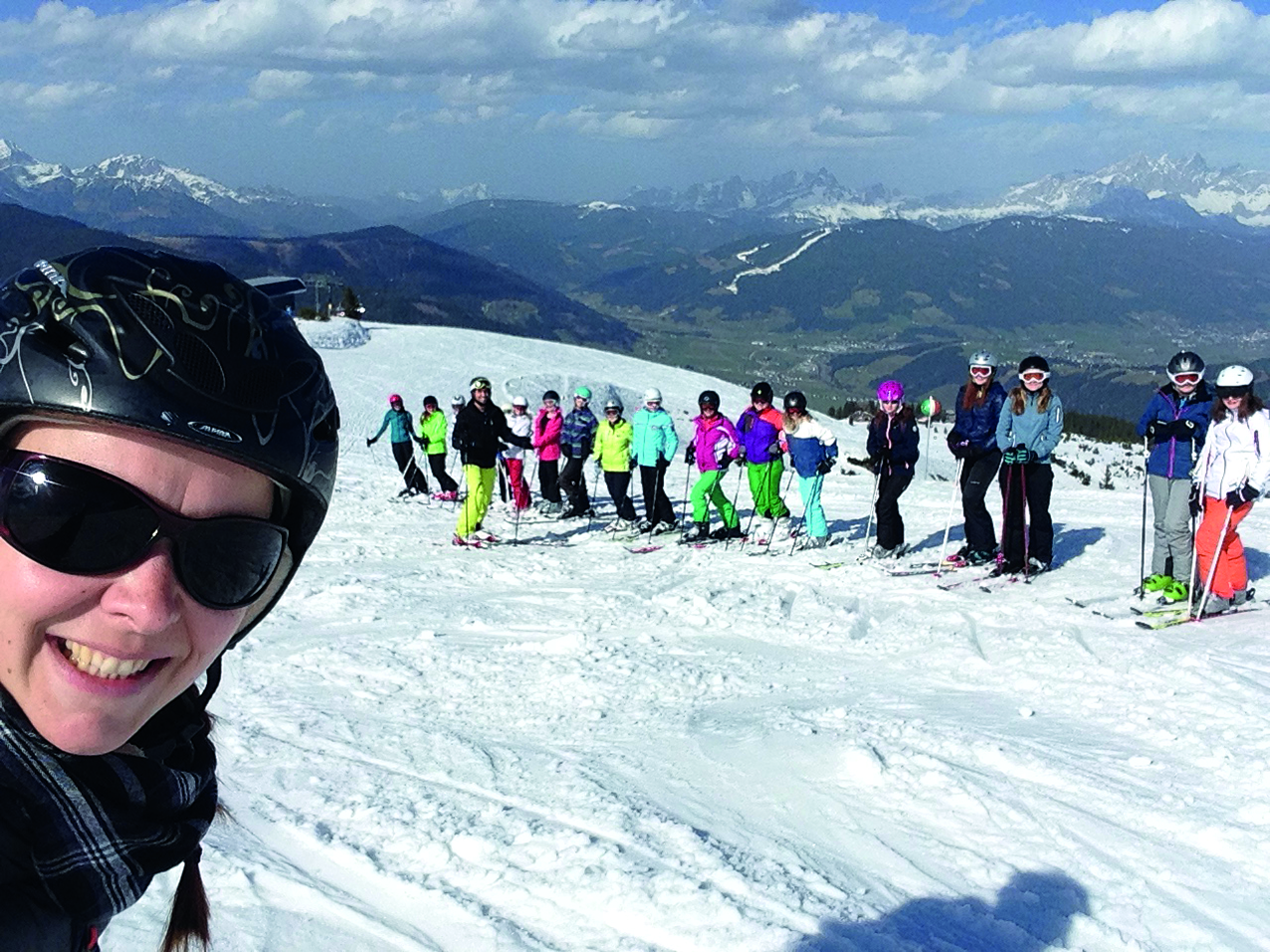 Jahrgangsstufe 5 und 6
Sich in einem neuen Umfeld orientierenSchulgemeinschaft mitgestalten
Forscherklasse
Förderung für Schülerinnen mit Legasthenie
Einführung ins neue Umfeld – Tutorensystem
Einführung in das Arbeiten - Lernen lernen
Neue Gemeinschaft – Begegnungstage
Entscheidung für die Wahlpflichtfächergruppe
Gebundene Ganztagesklasse
Beispielplan normale 5. Klasse
Sport/Yoga
Weitere außerschulische
Aktivitäten an der MRS
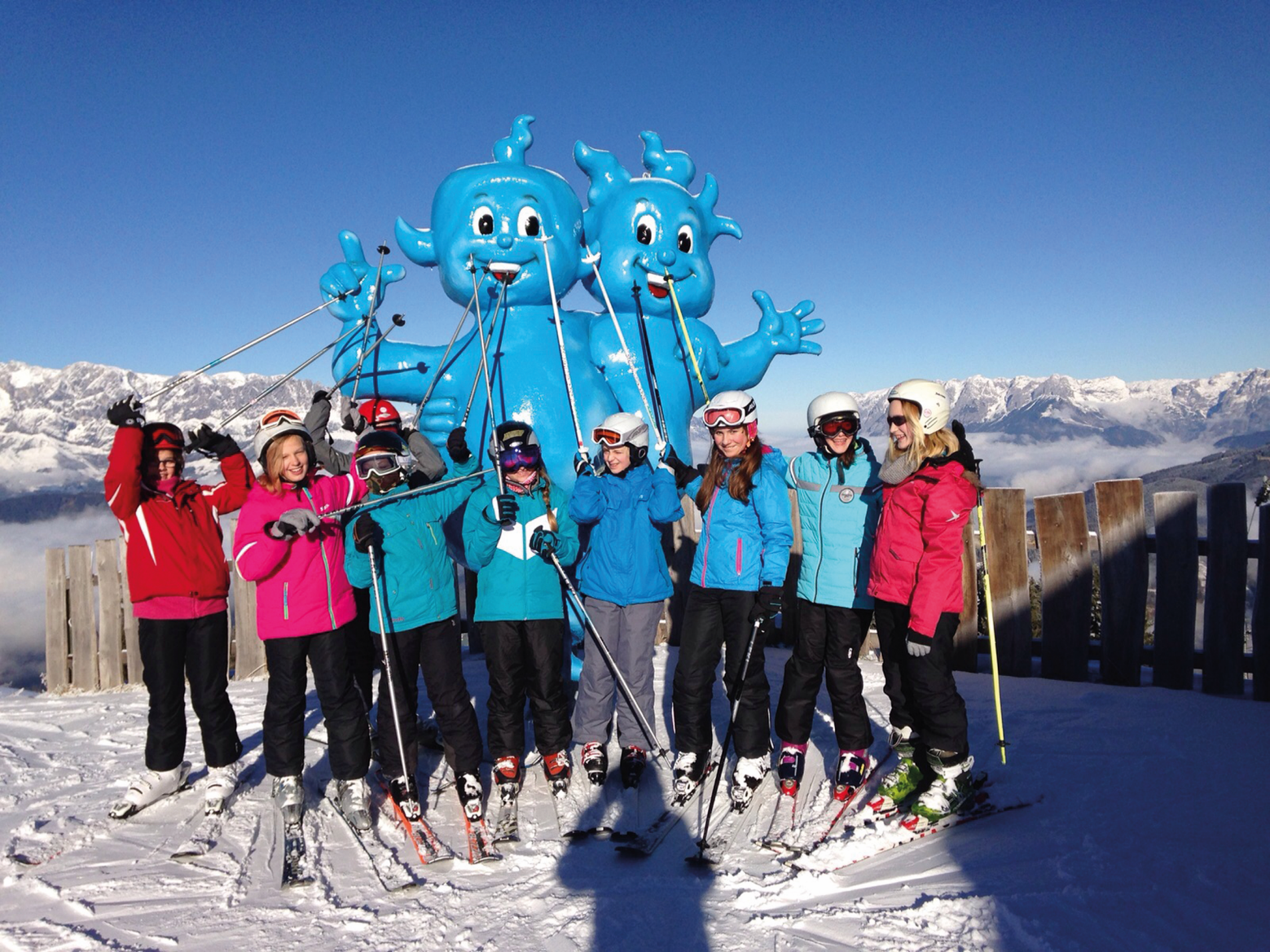 Skilager
7.Klasse
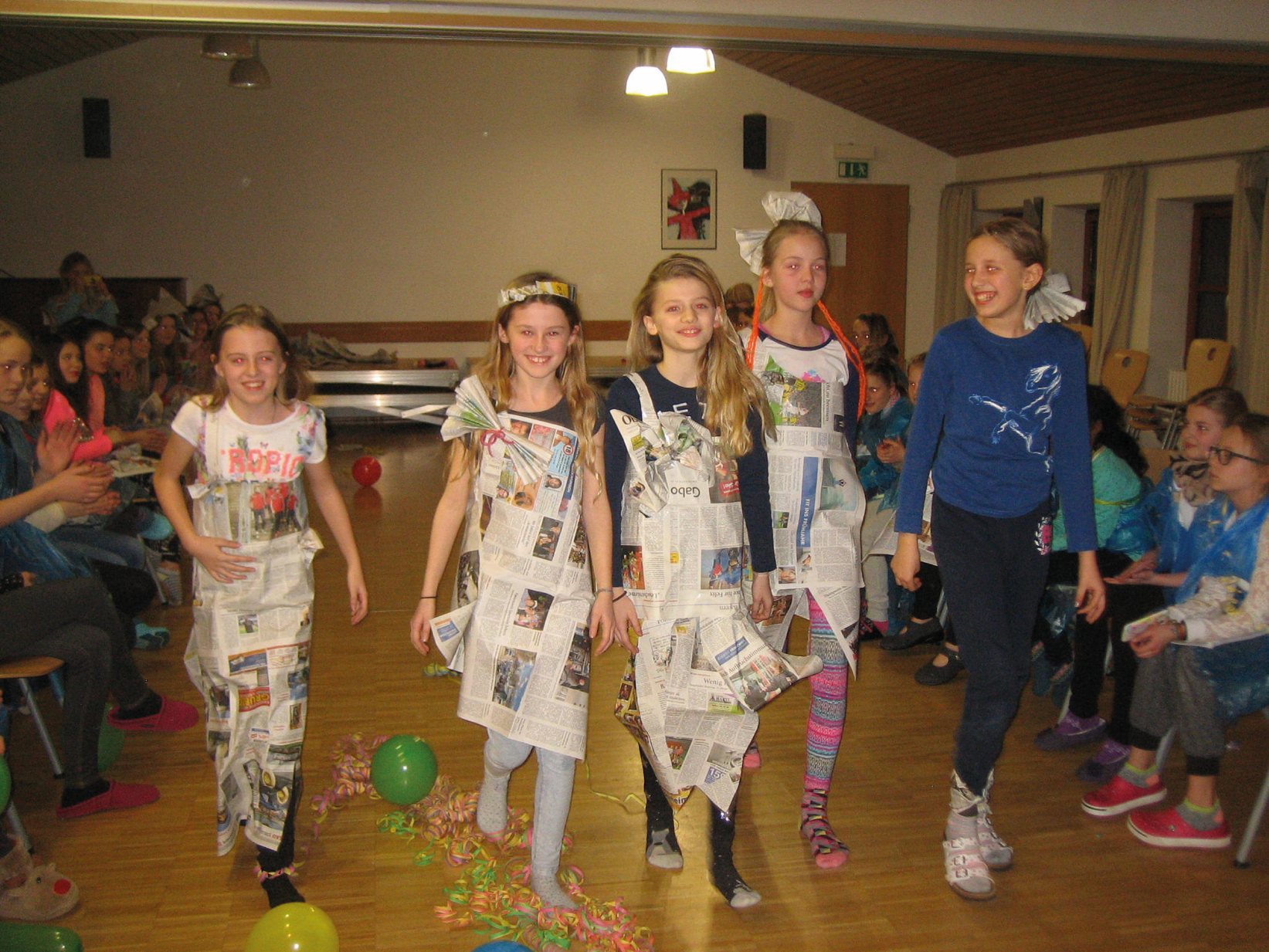 Begegnungstage
5. Klasse
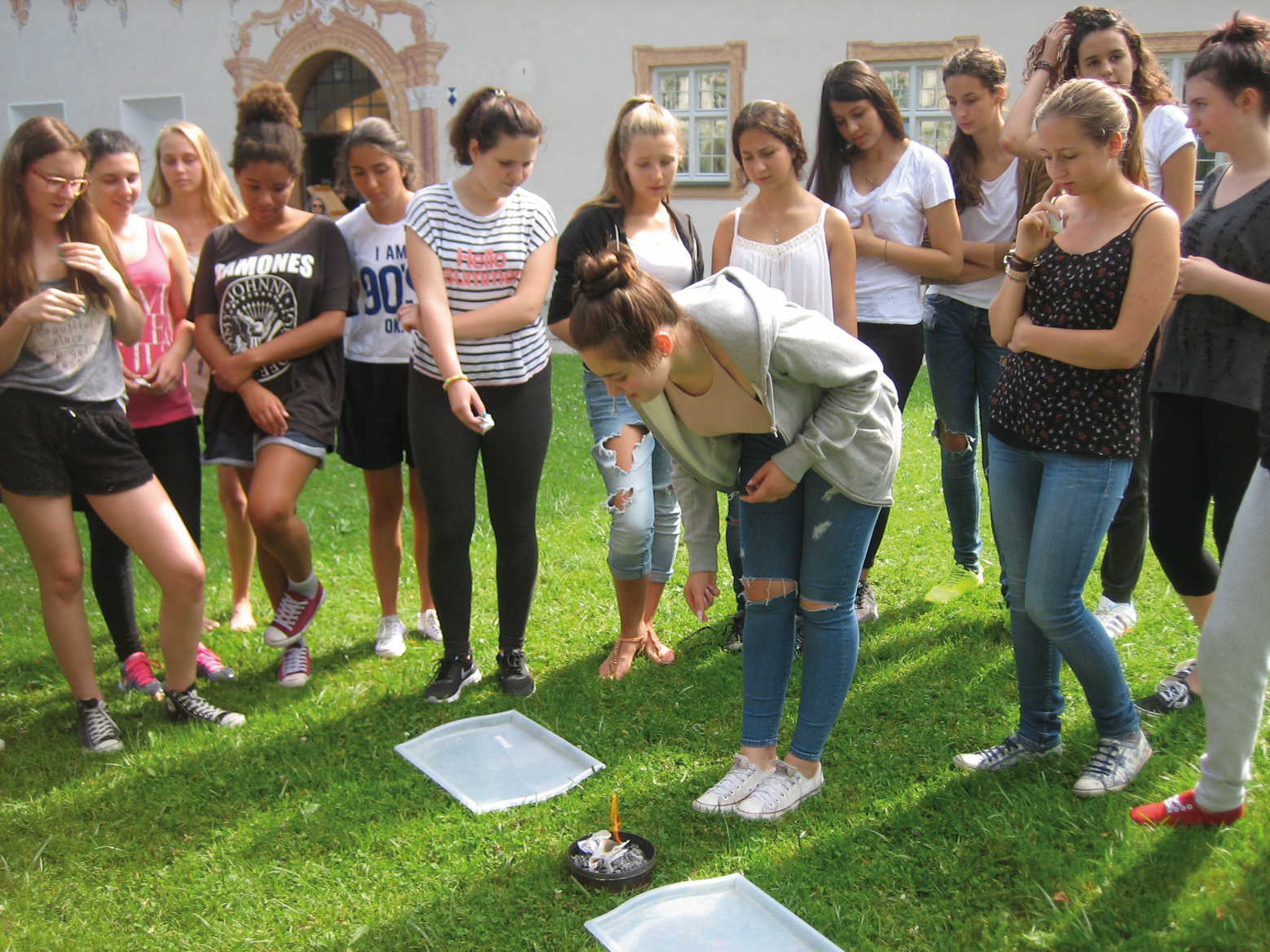 Besinnungstage
10.Klasse
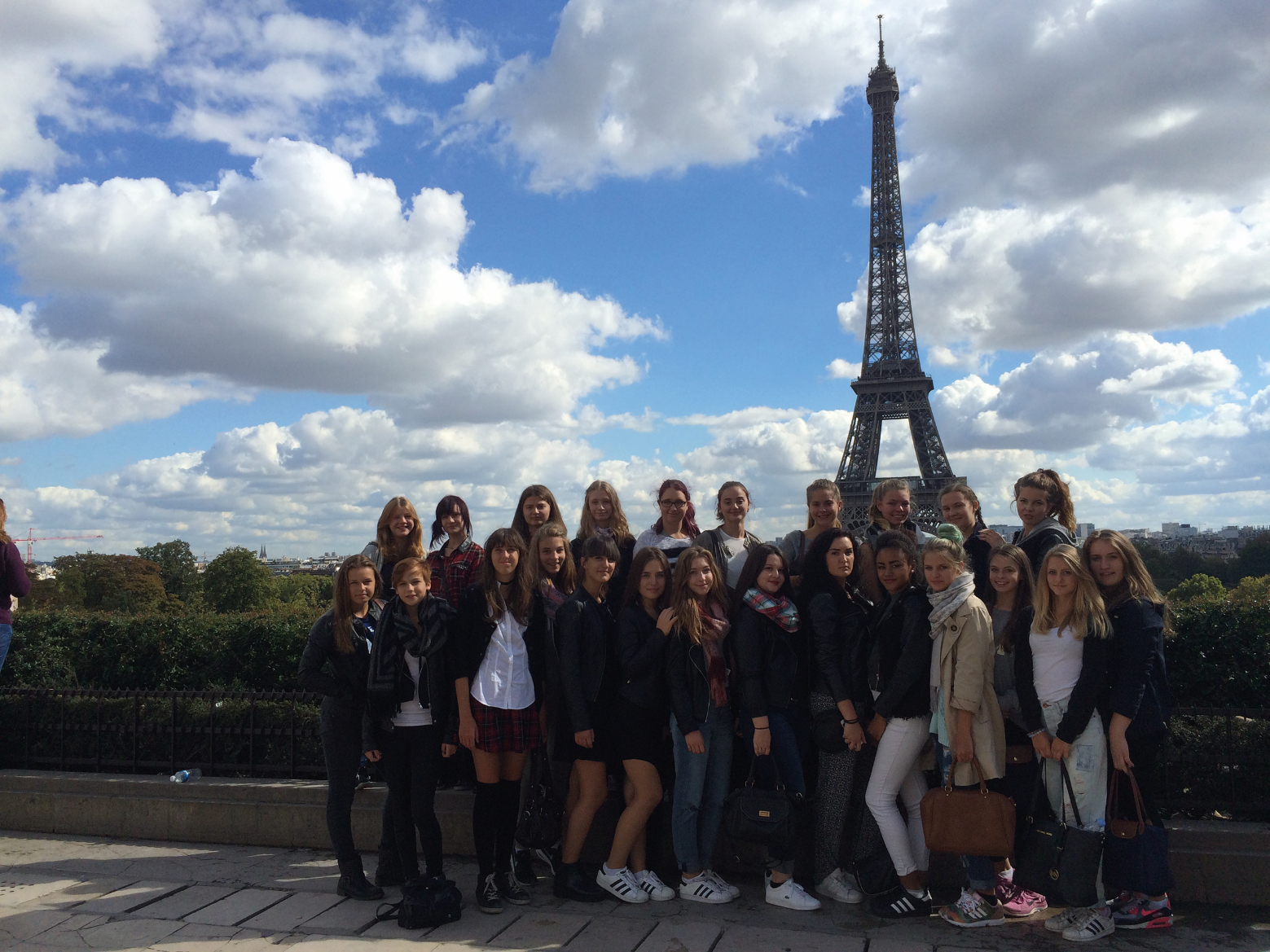 10.Klasse
Abschlussfahrten
Abschlussfahrt
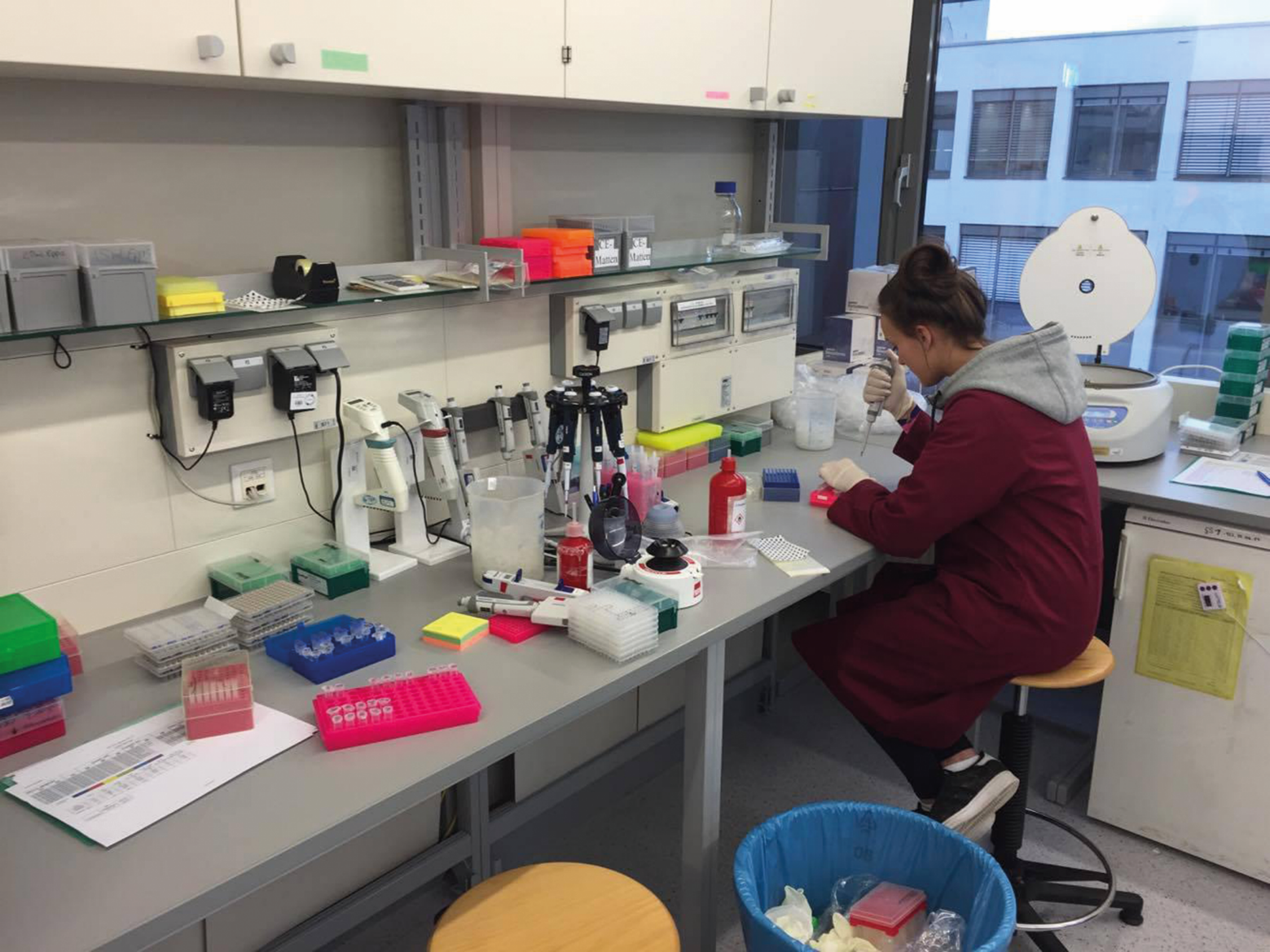 9.Klassen
Praktikum – 1 Woche
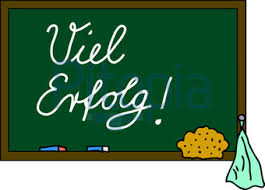 ….bei der richtigen
Schulwahl